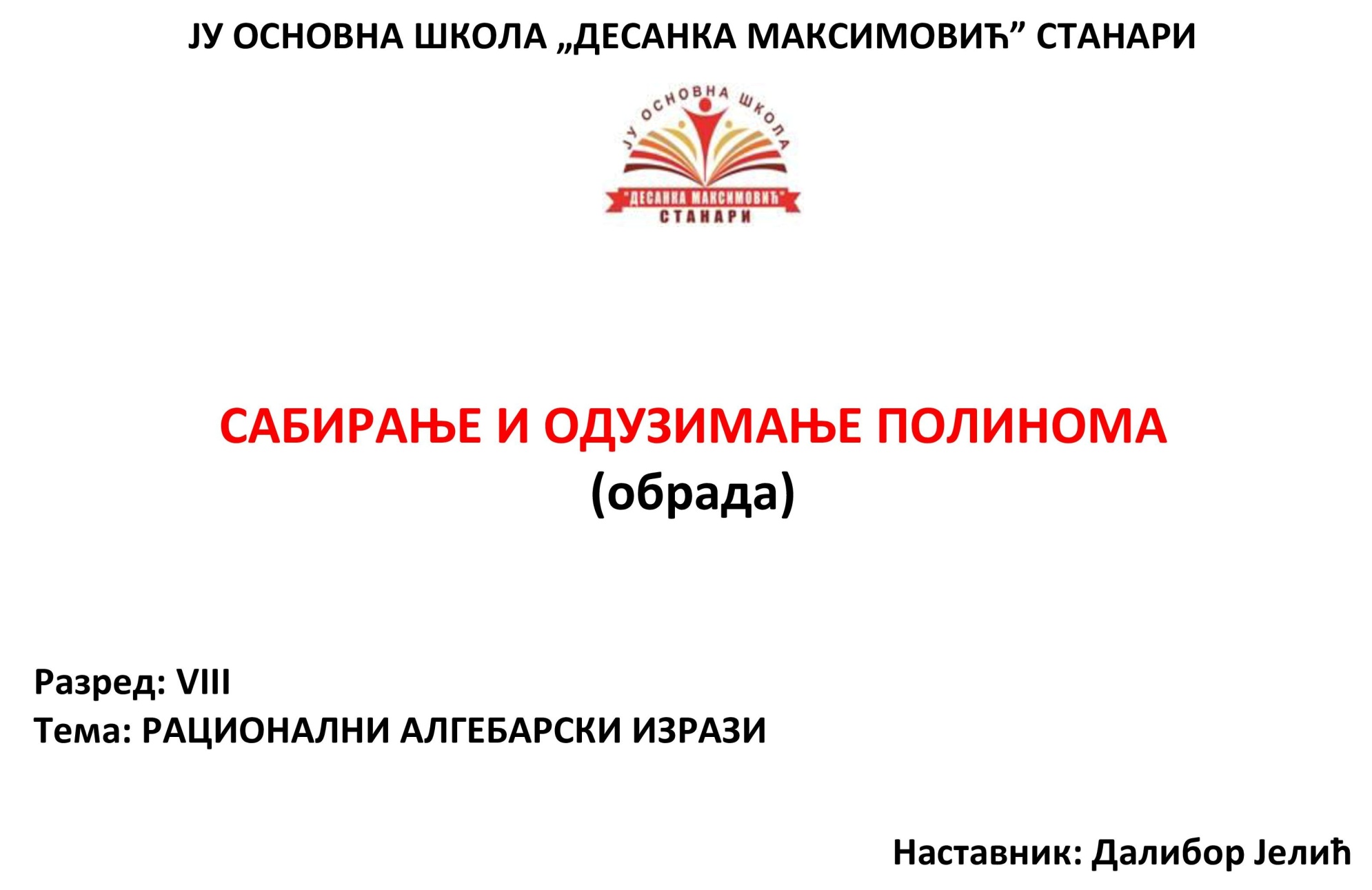 САБИРАЊЕ И ОДУЗИМАЊЕ ПОЛИНОМА
САБИРАЊЕ ПОЛИНОМА
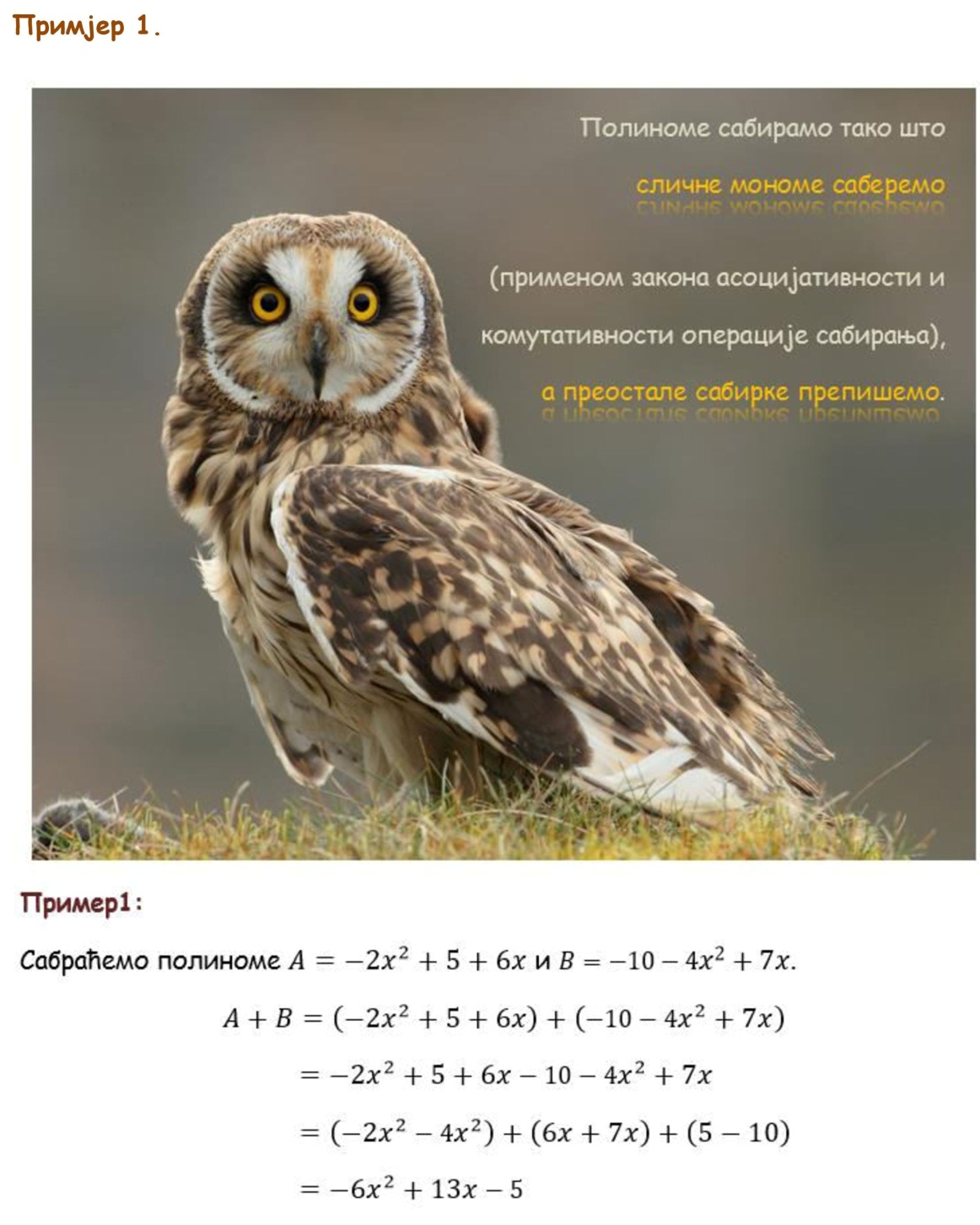 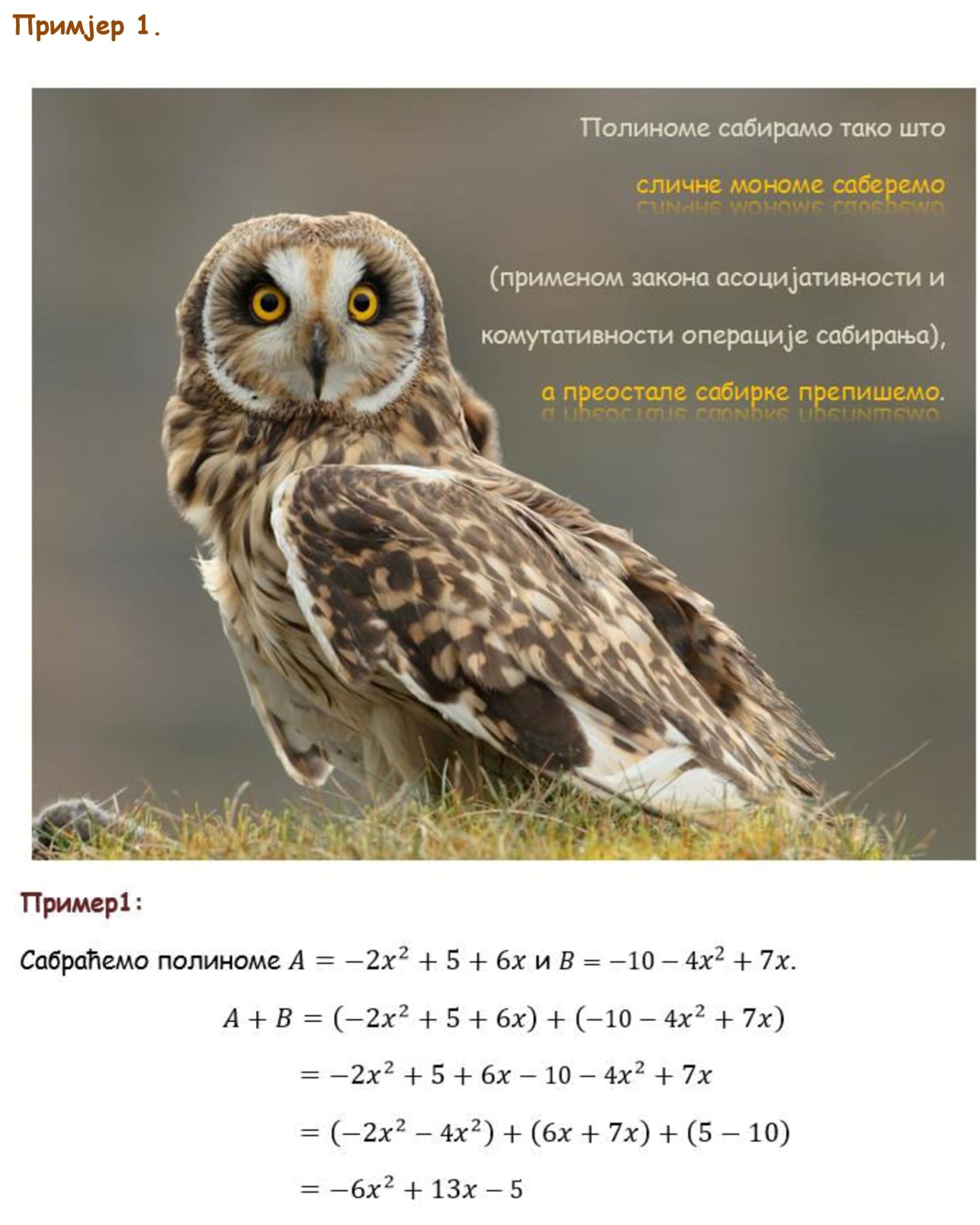 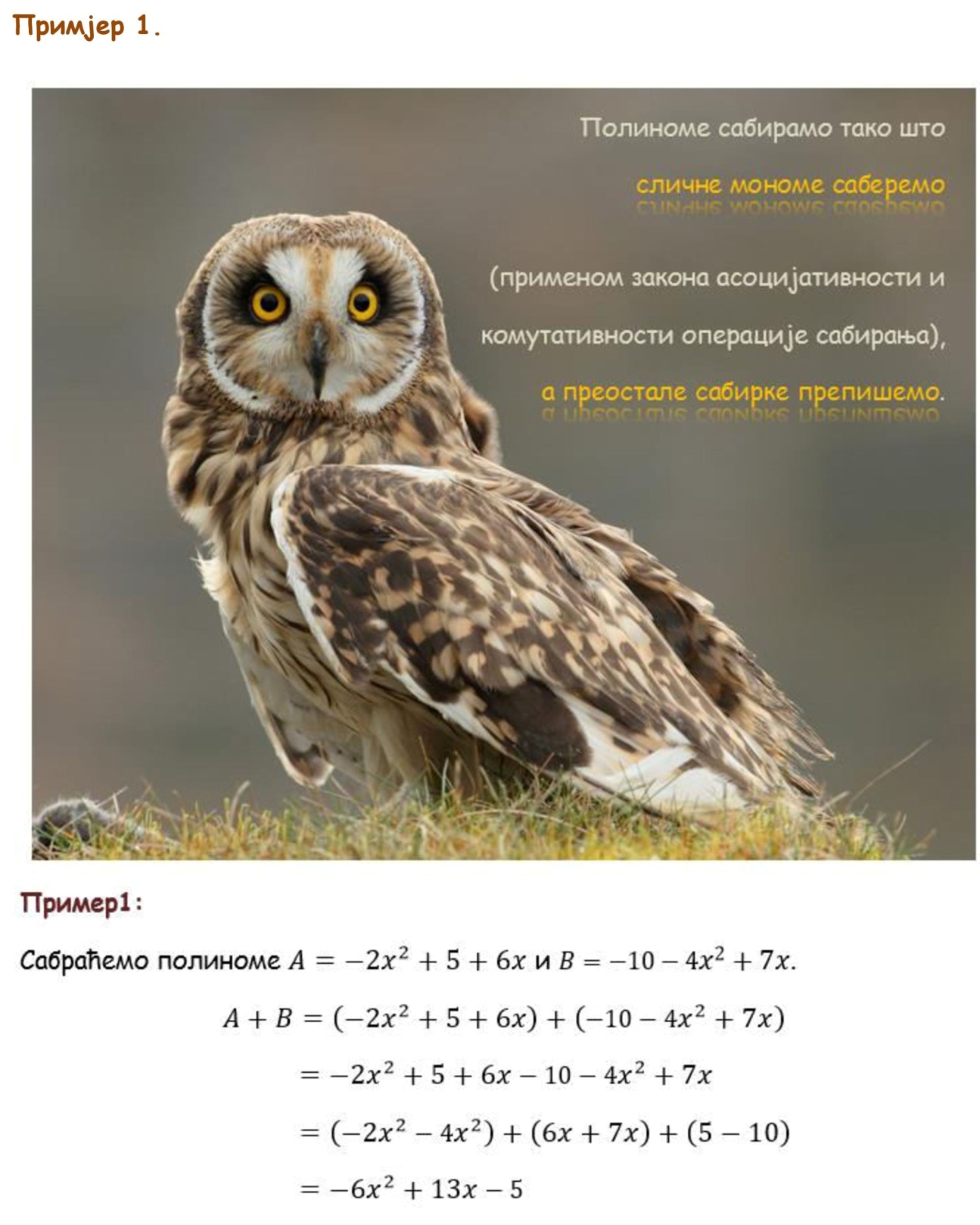 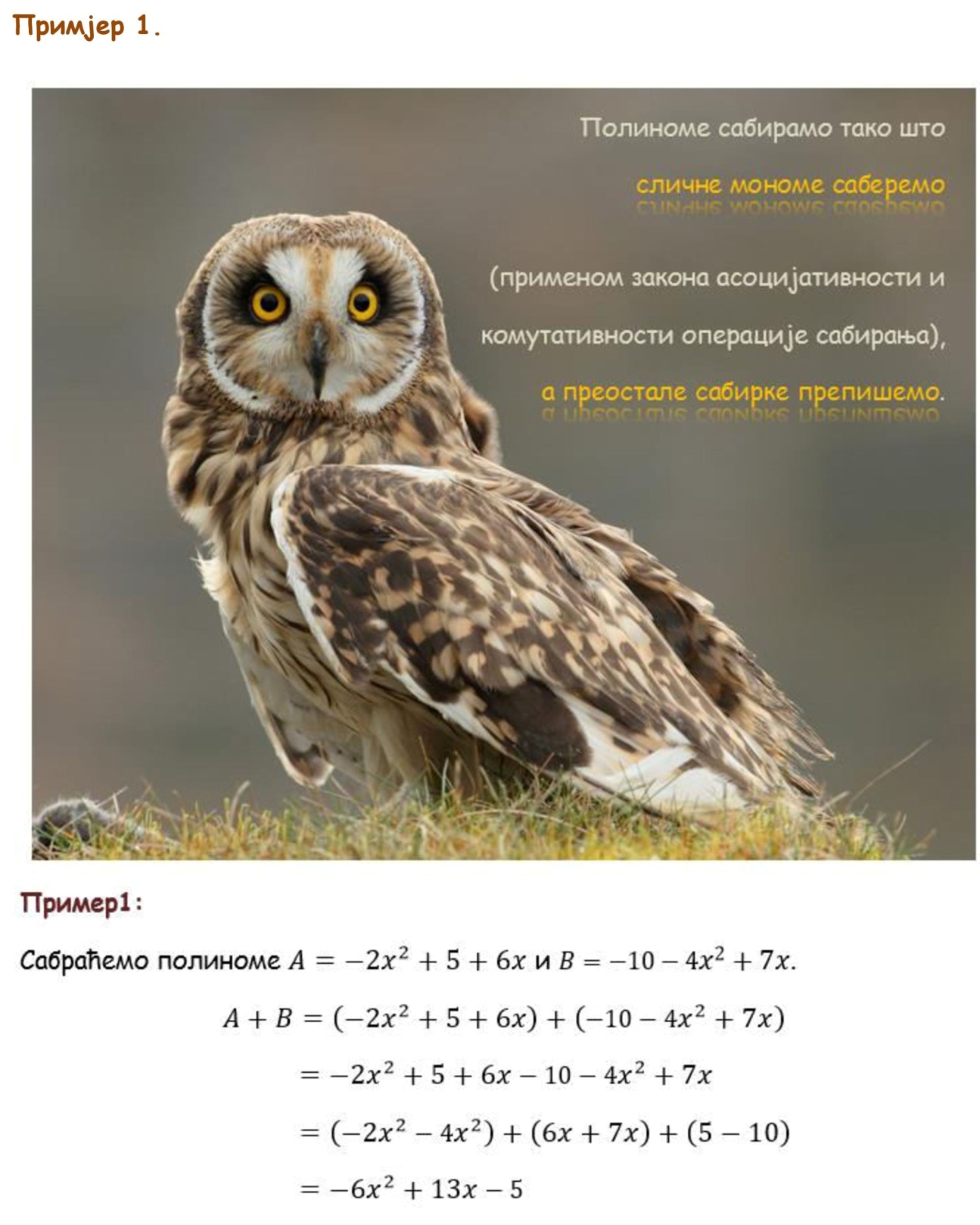 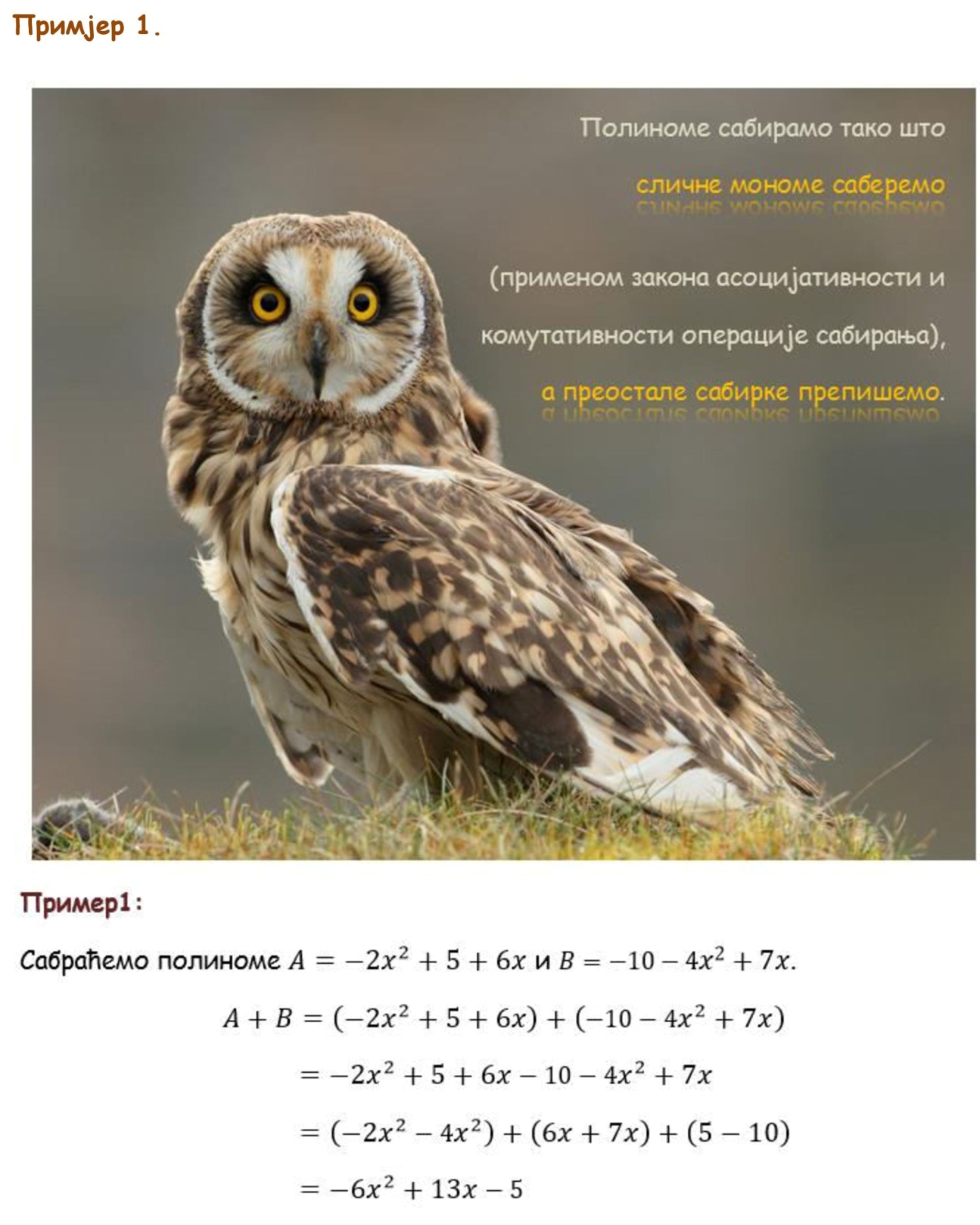 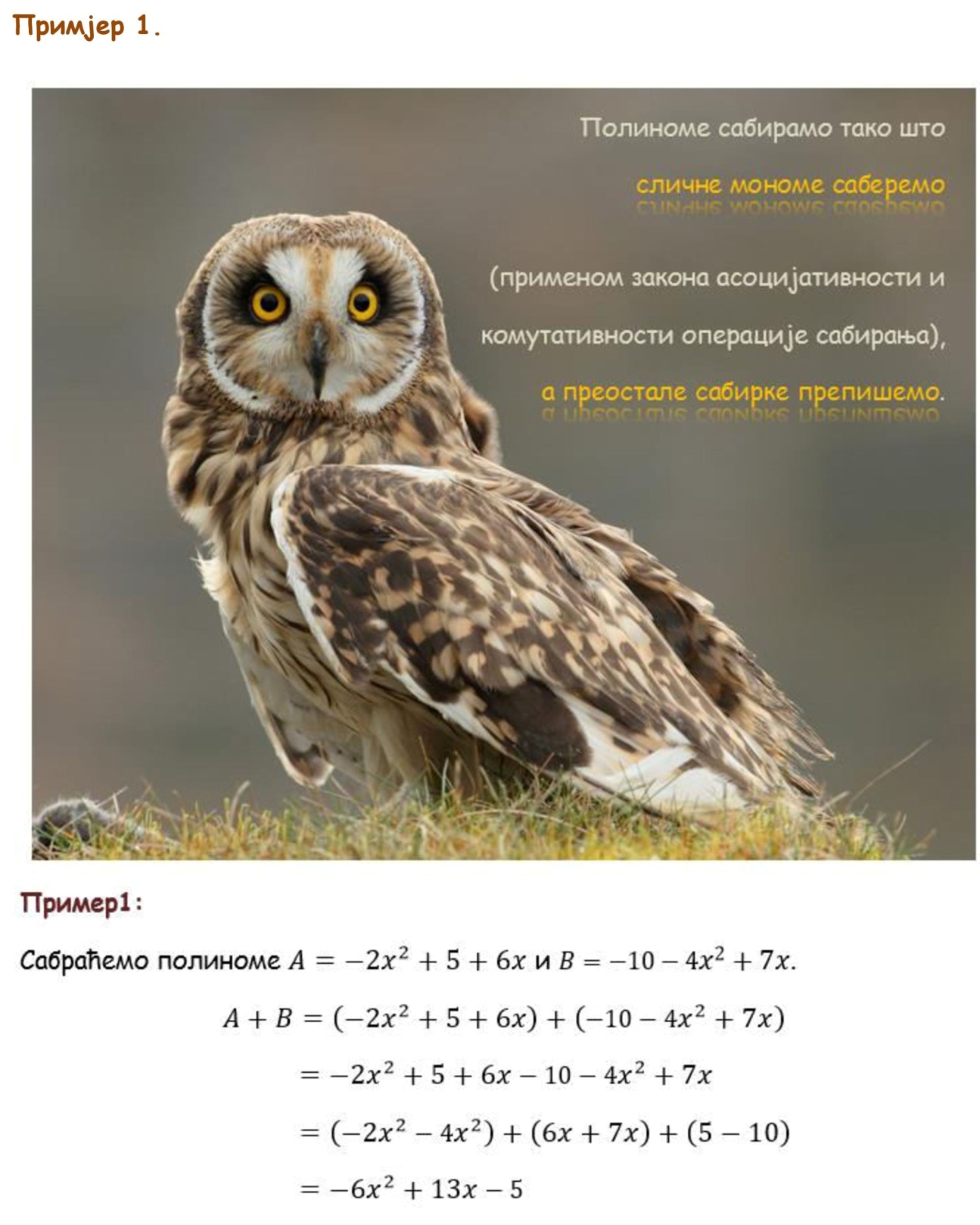 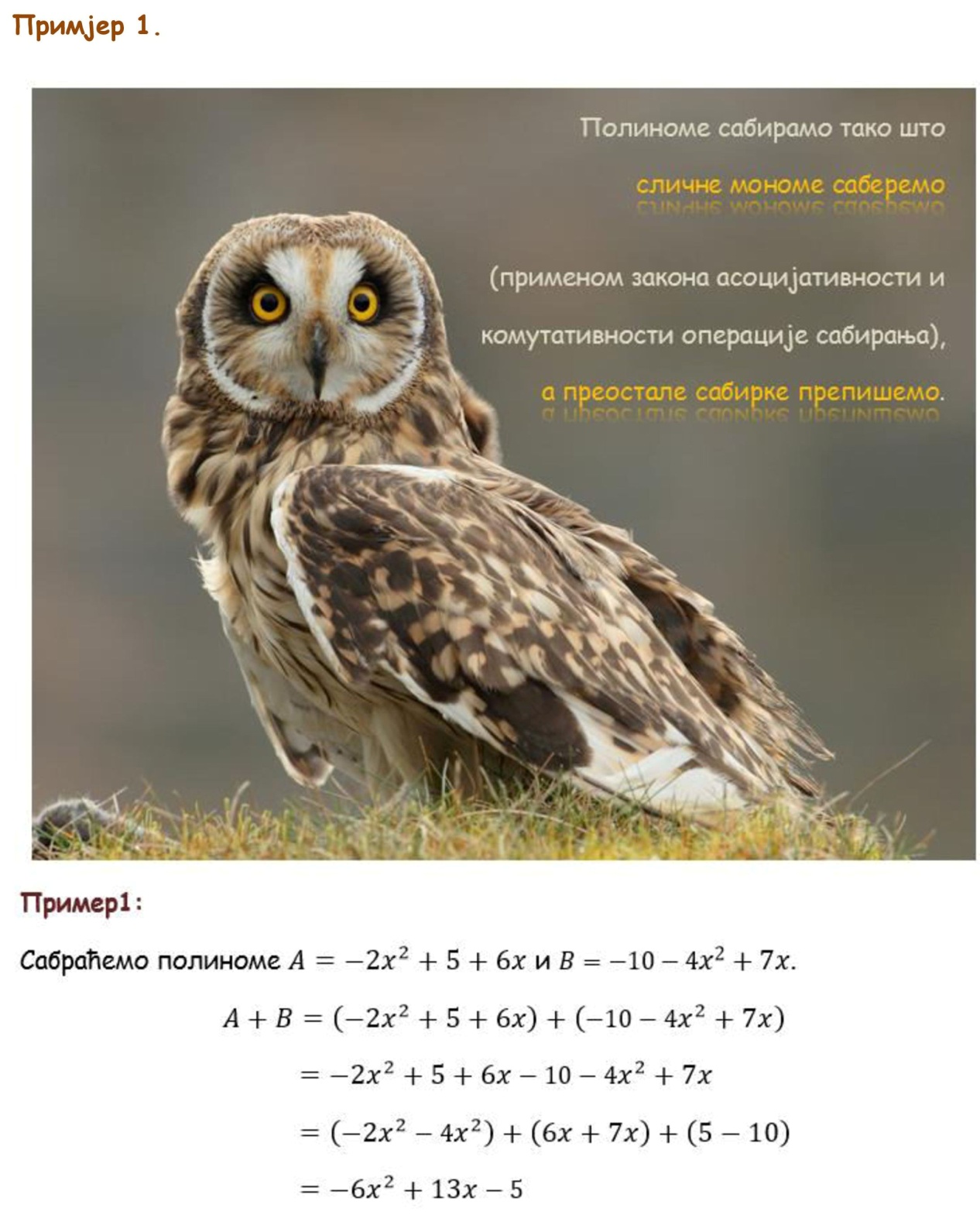 САБИРАЊЕ ПОЛИНОМА
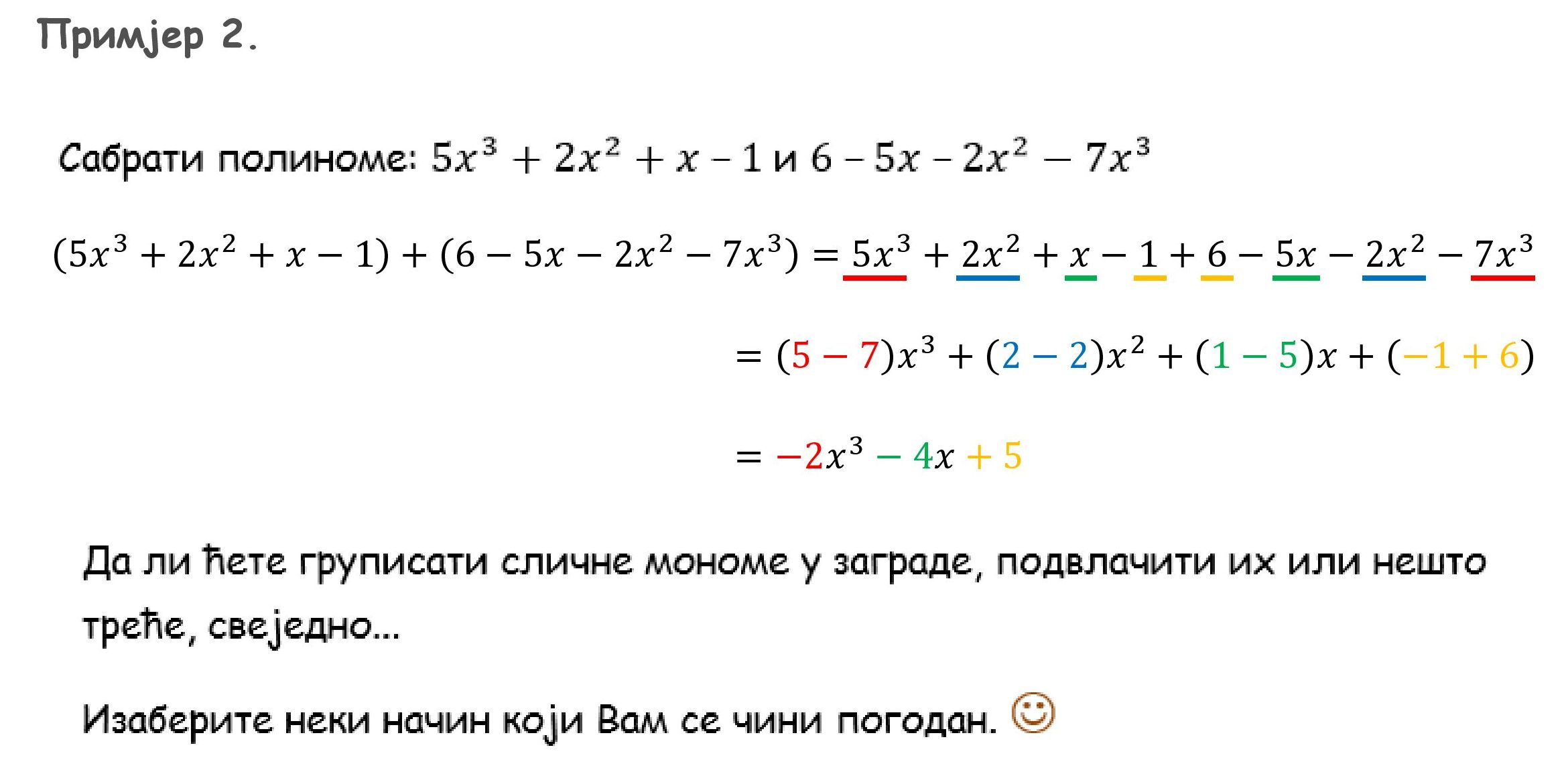 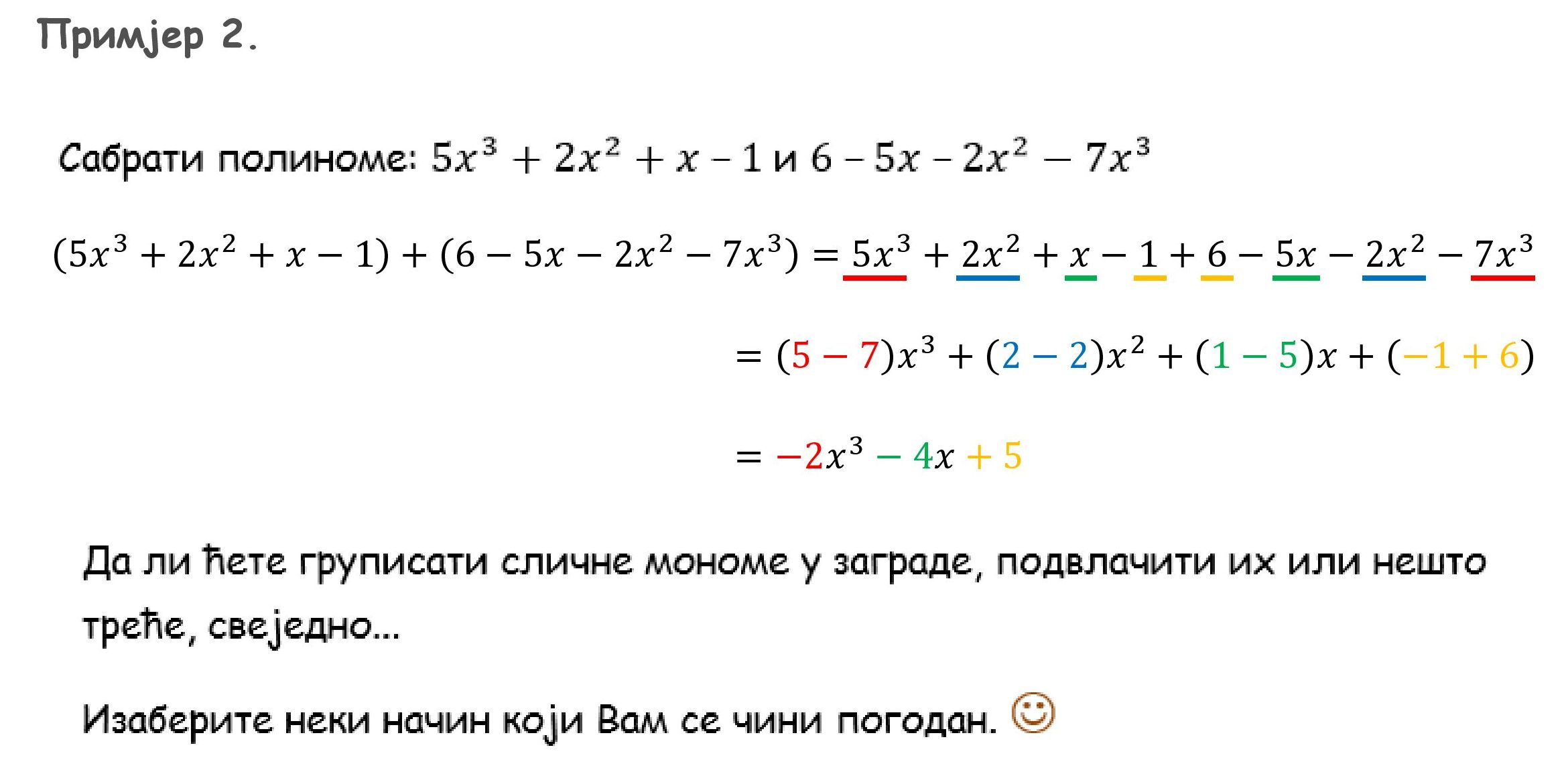 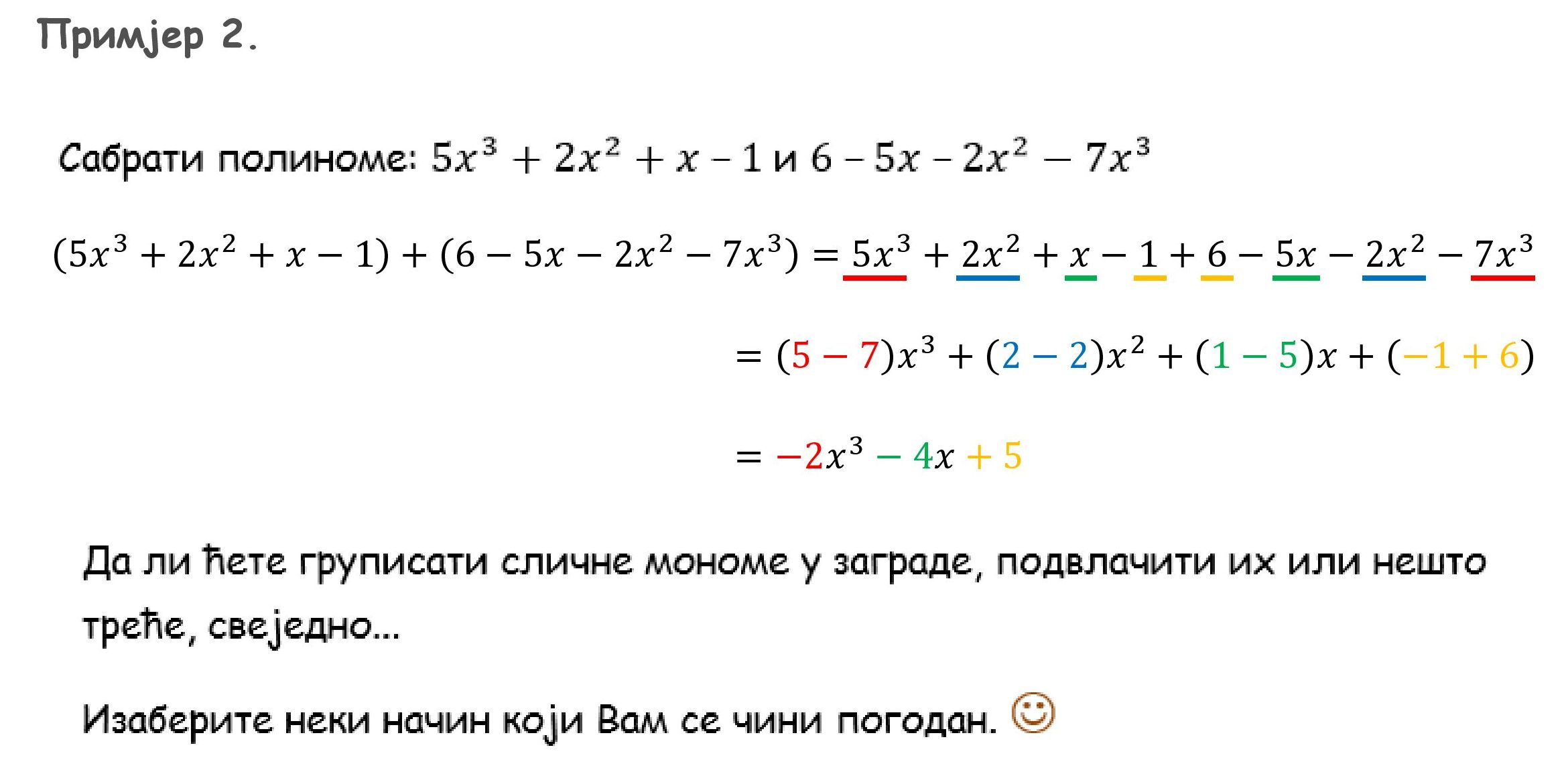 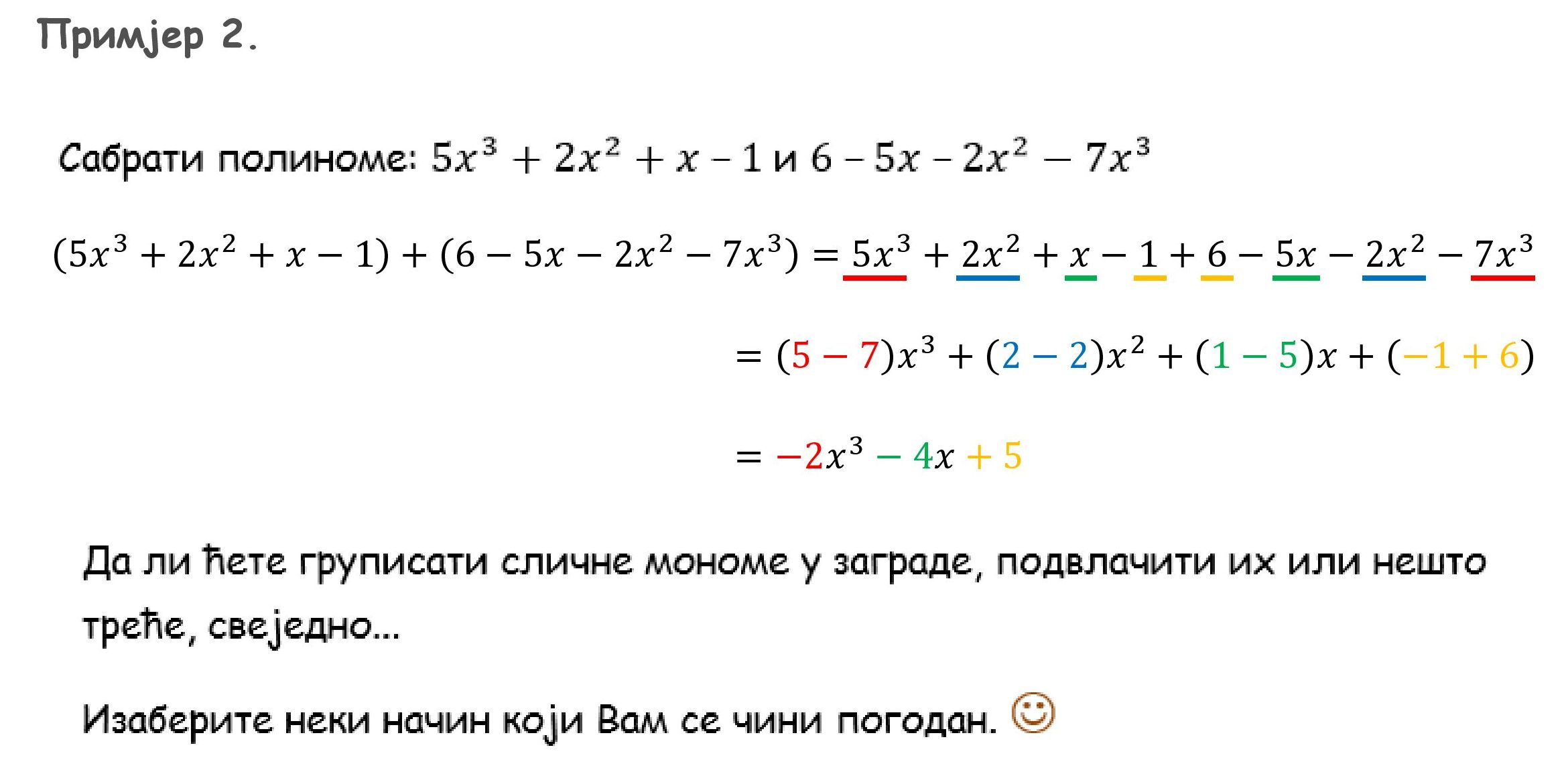 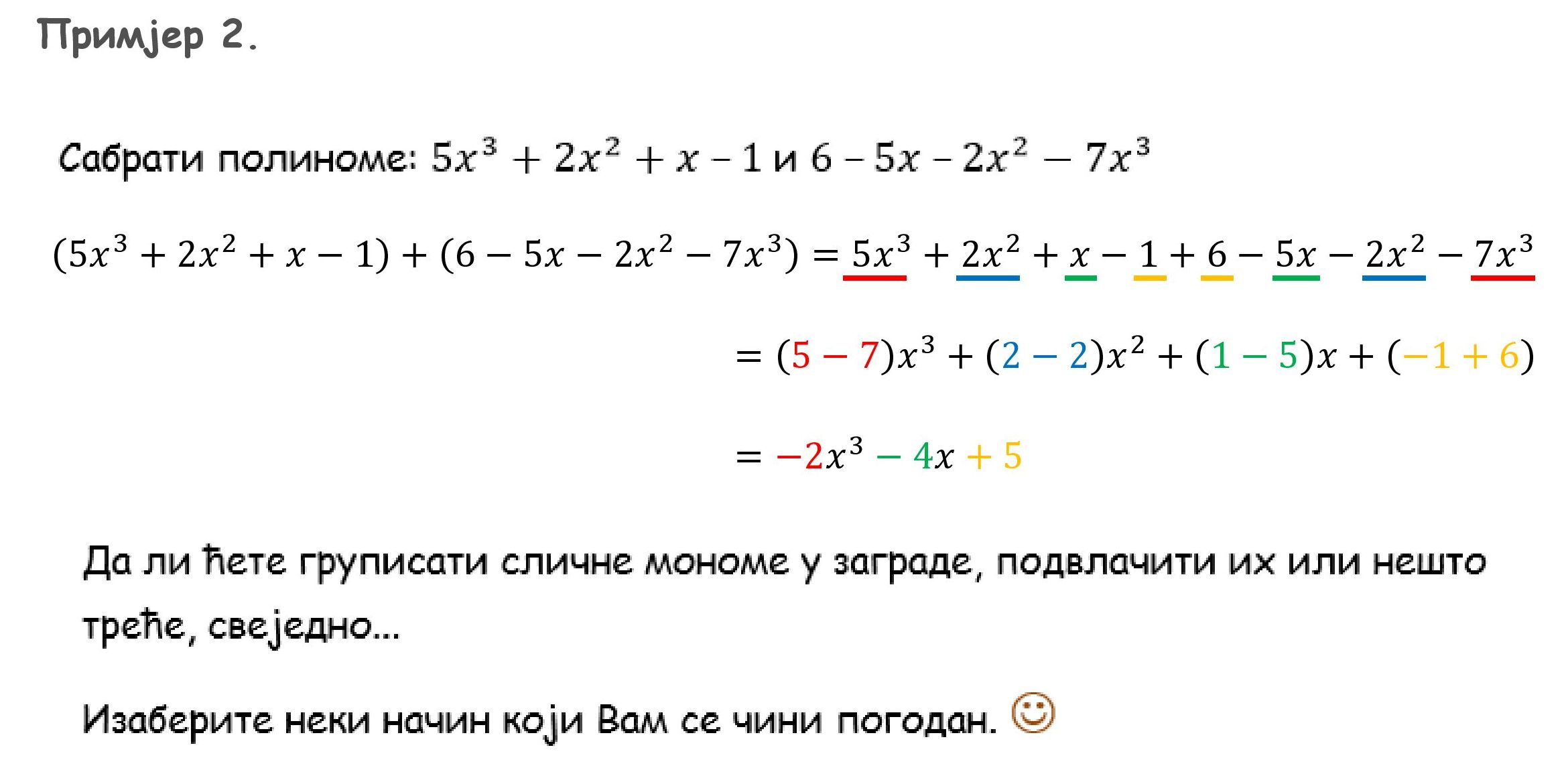 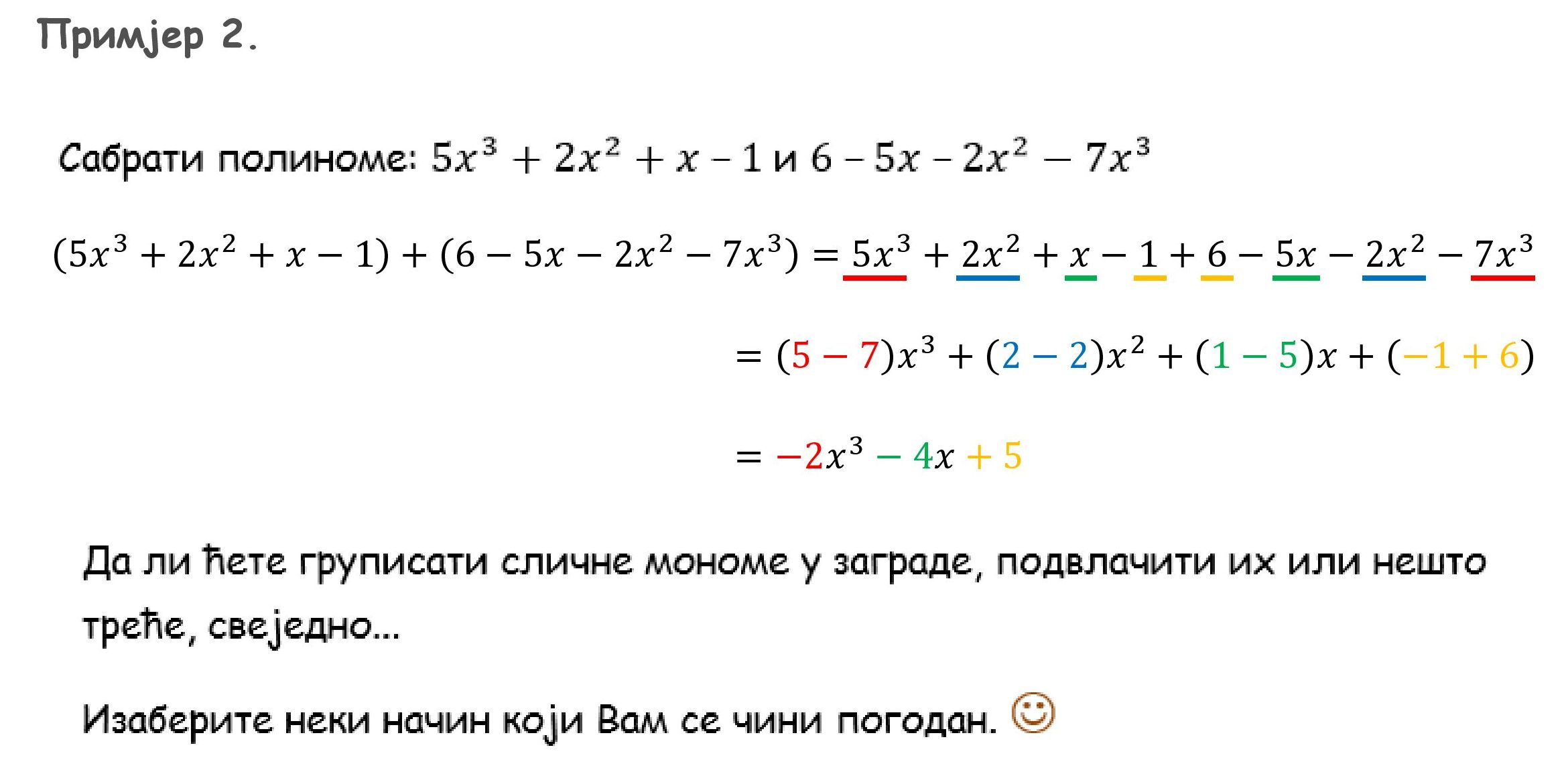 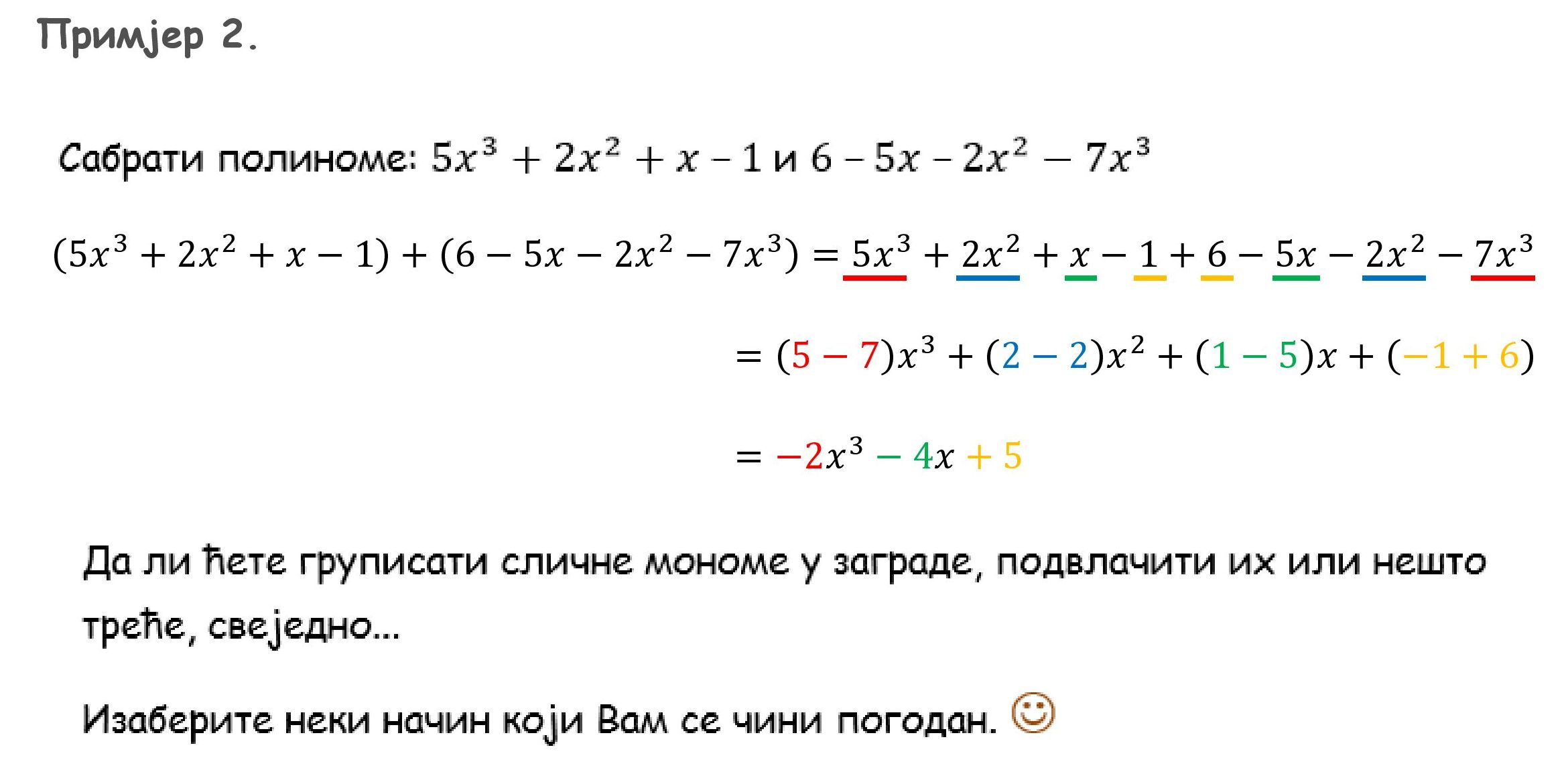 ОДУЗИМАЊЕ ПОЛИНОМА
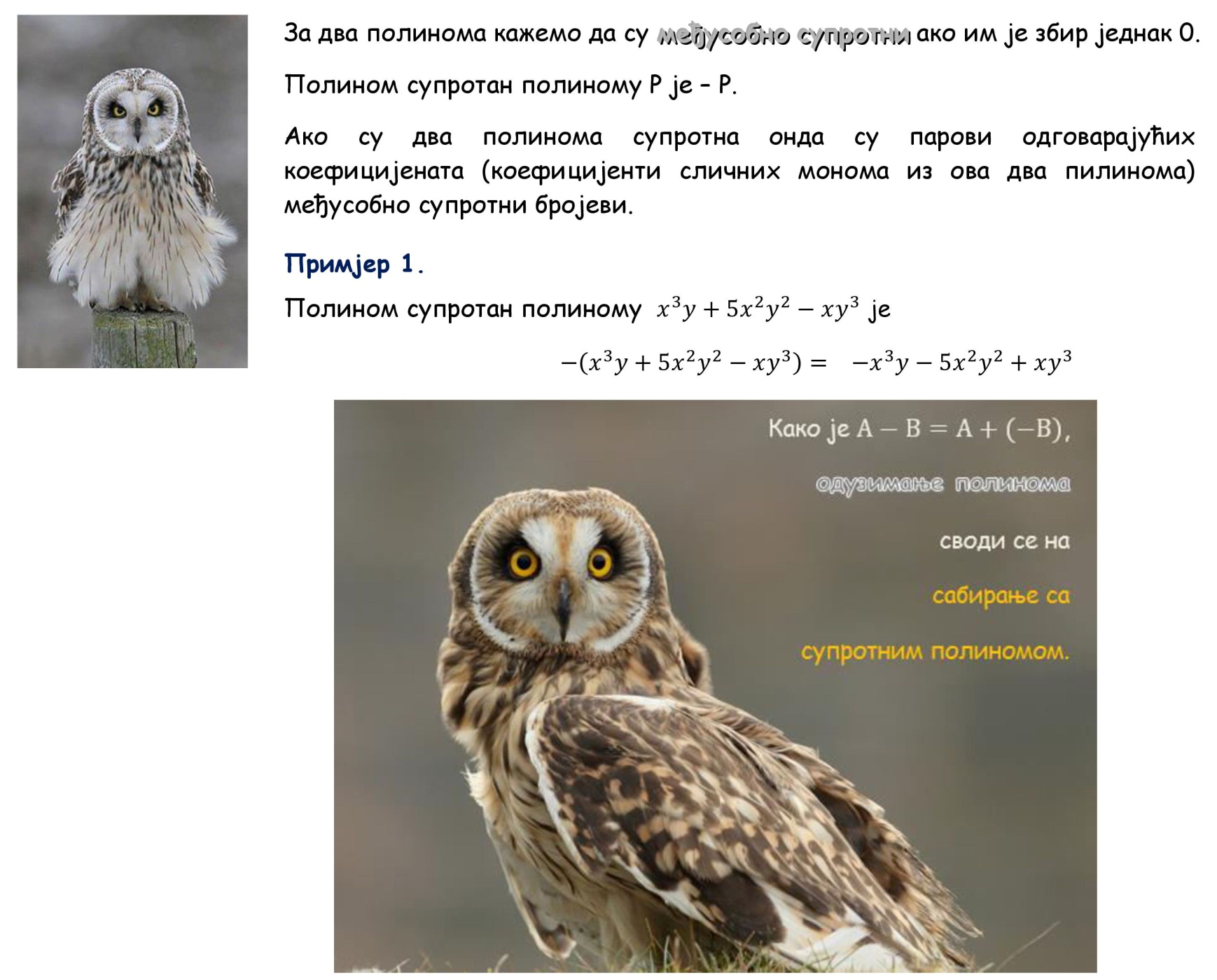 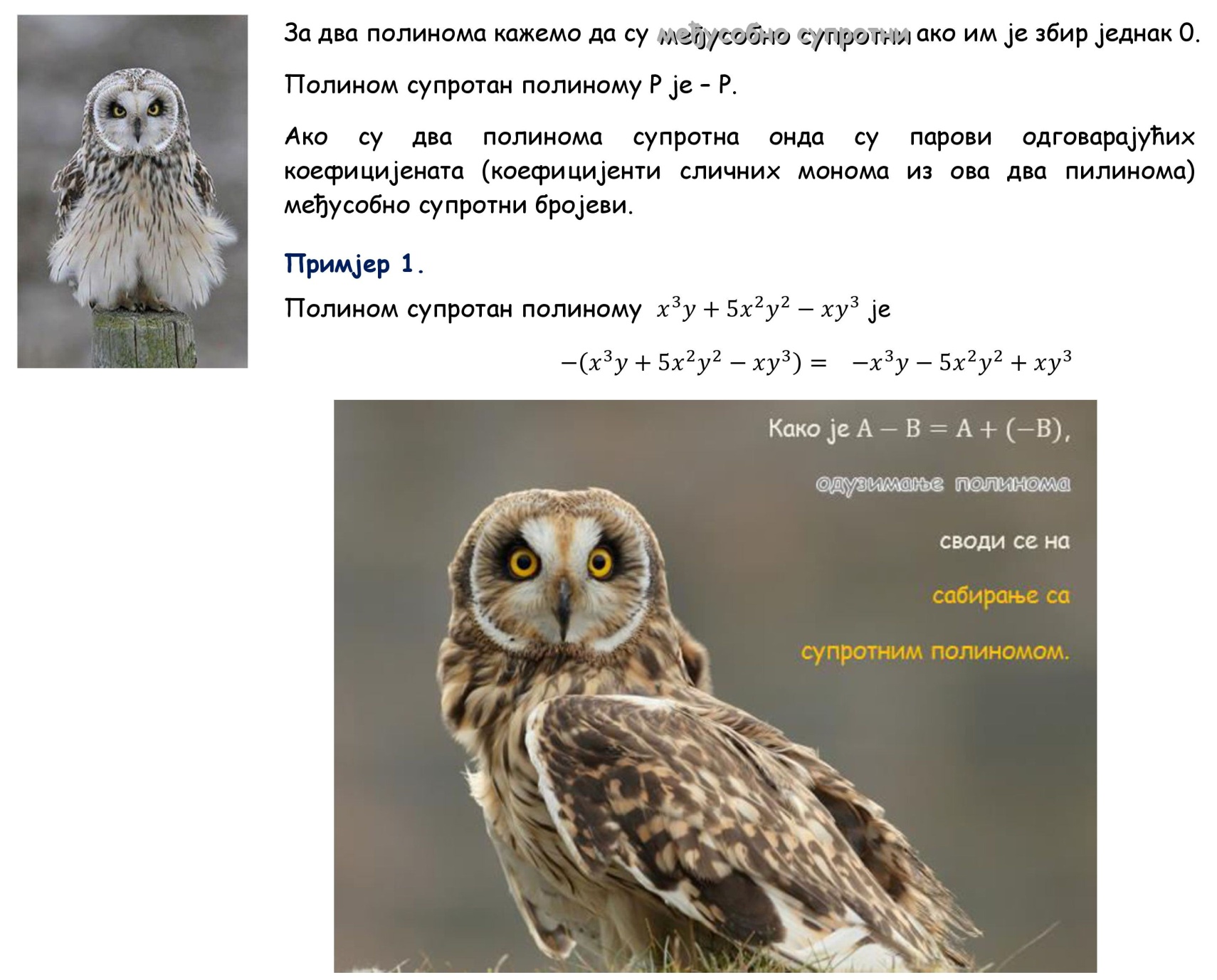 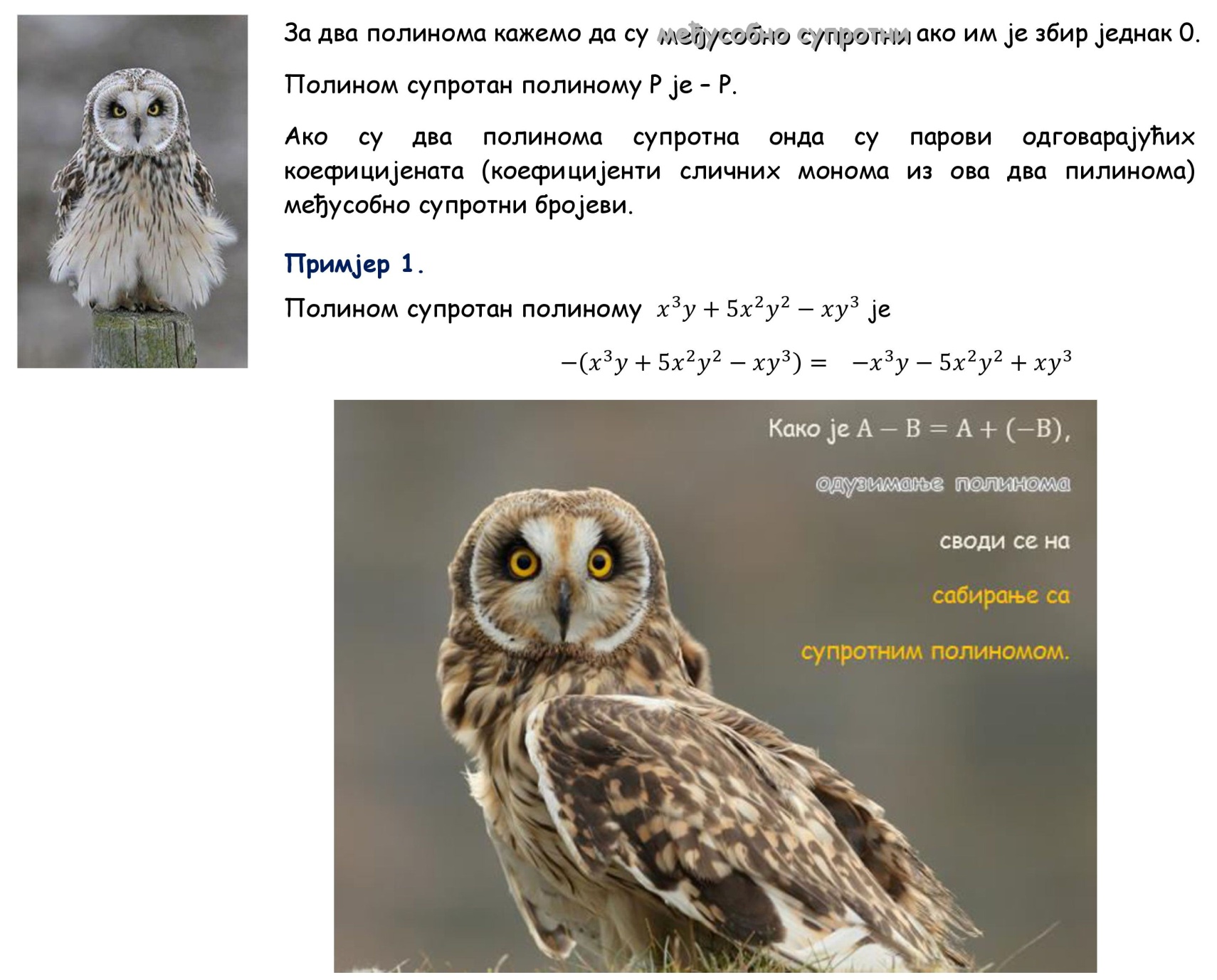 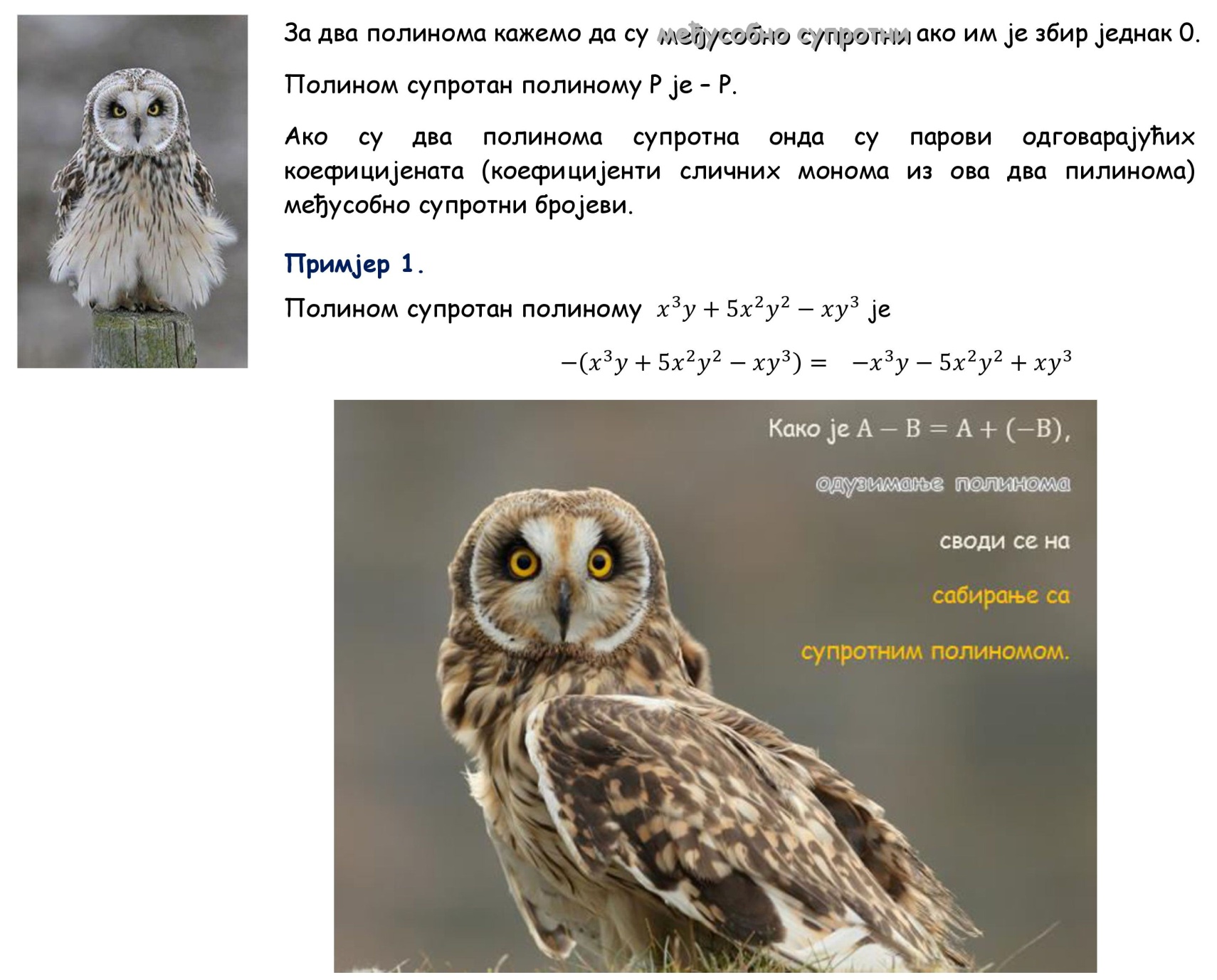 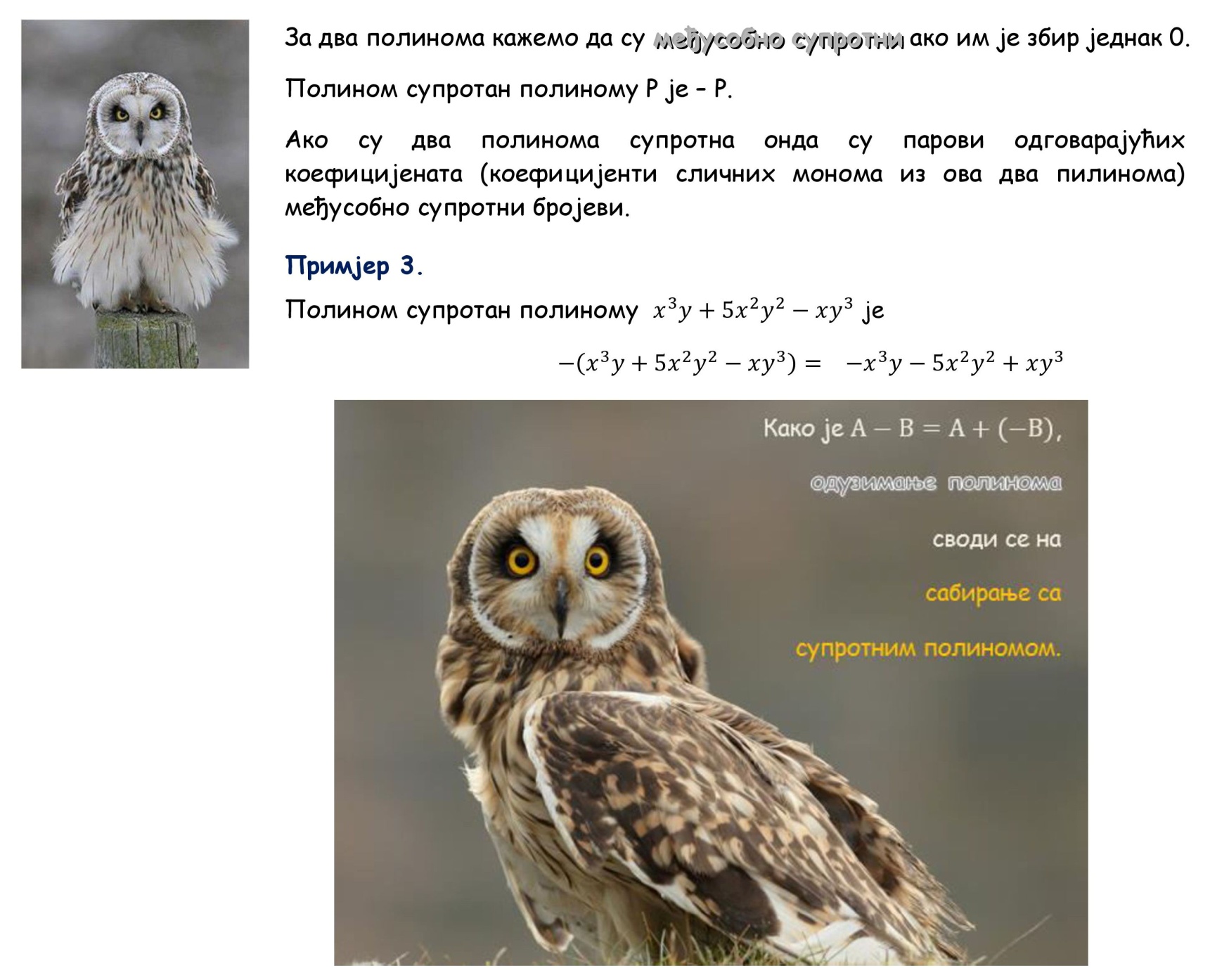 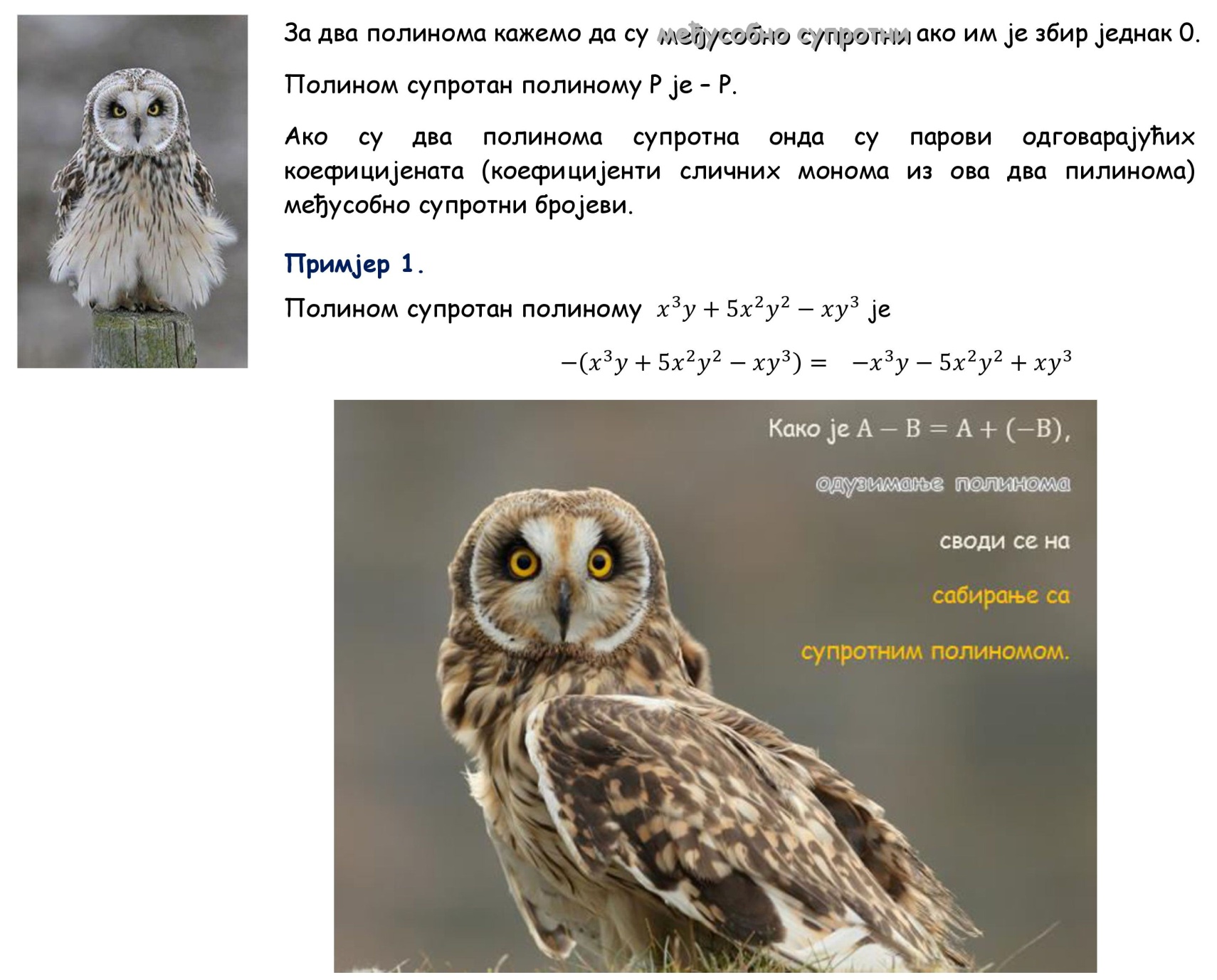 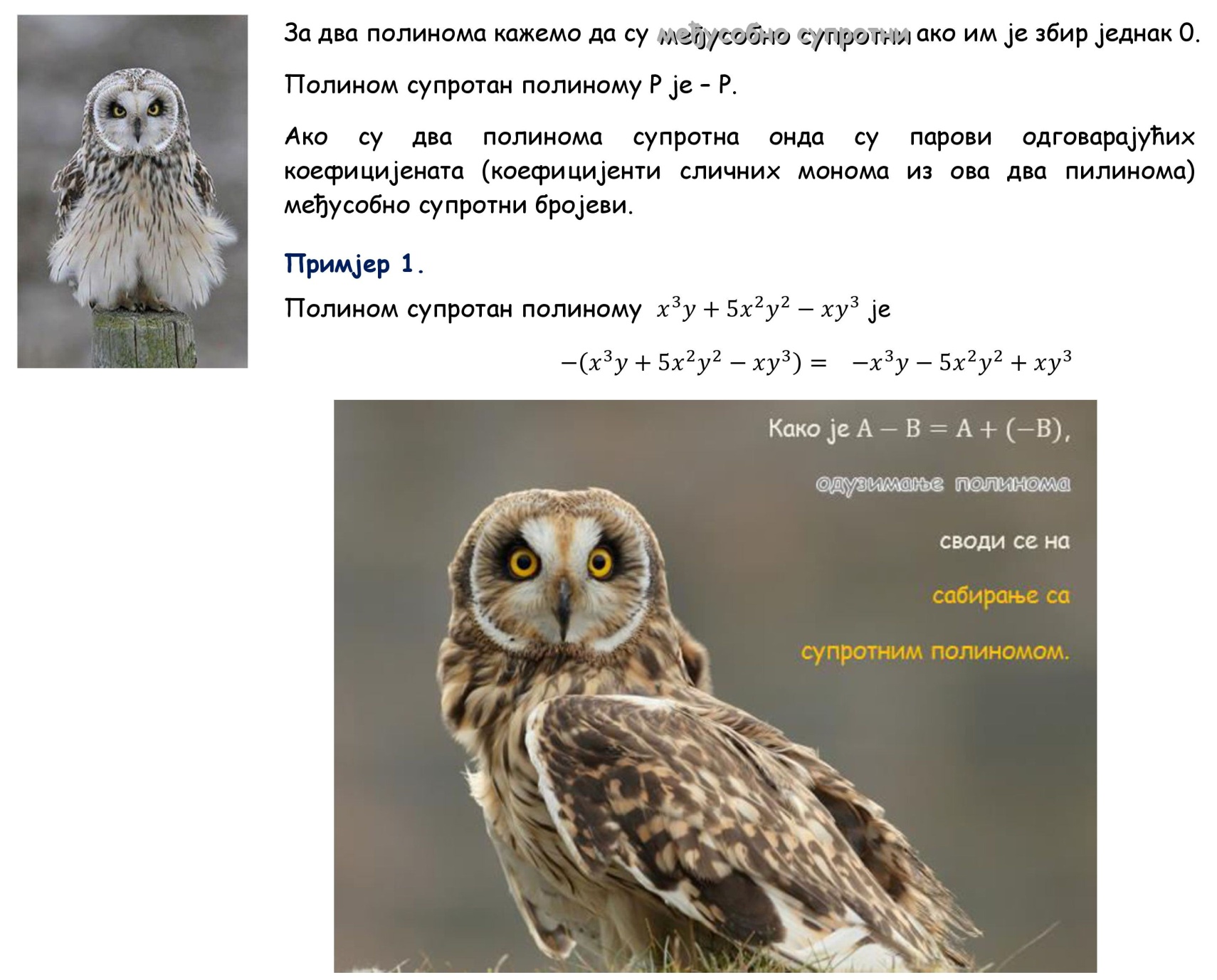 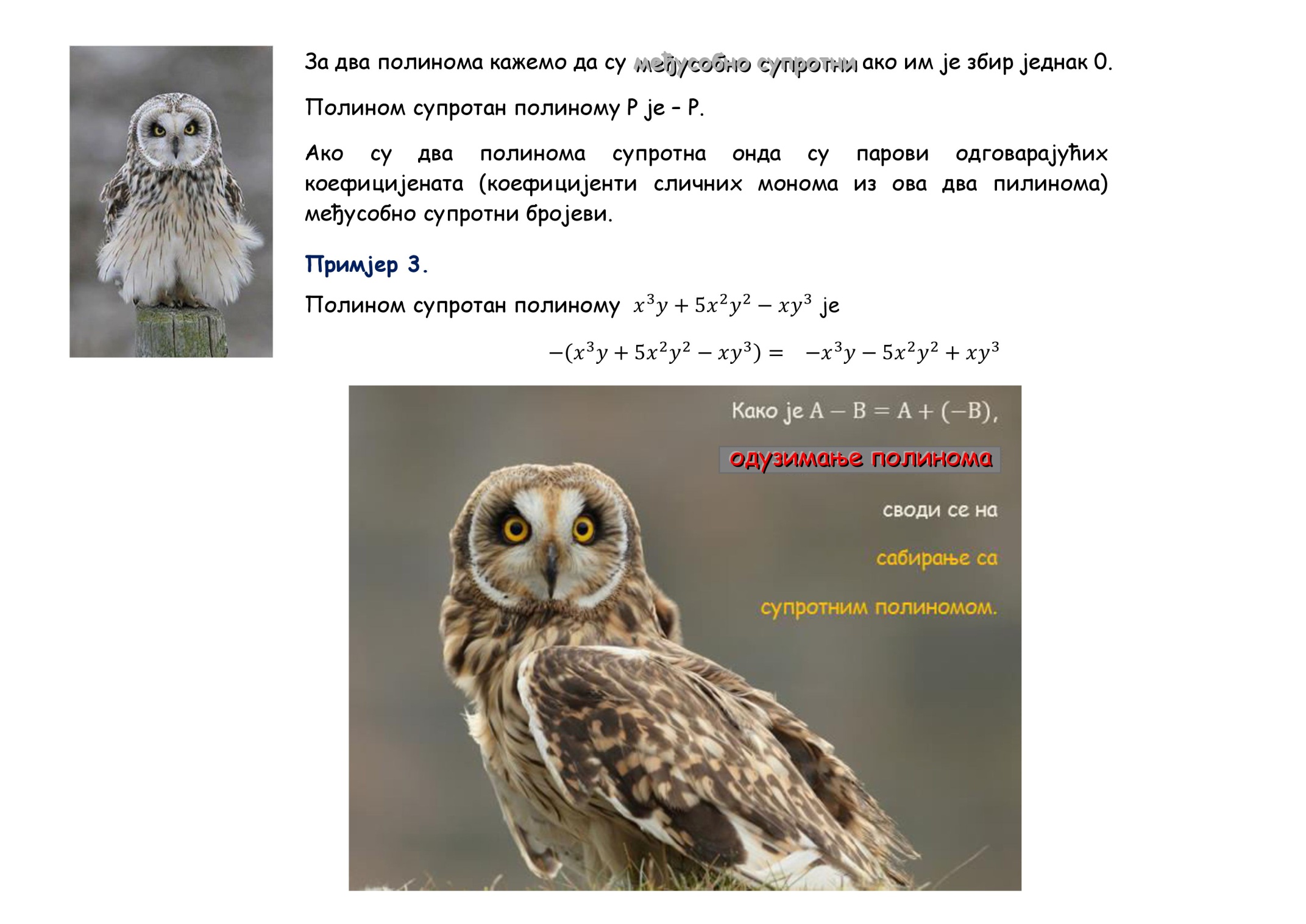 ОДУЗИМАЊЕ ПОЛИНОМА
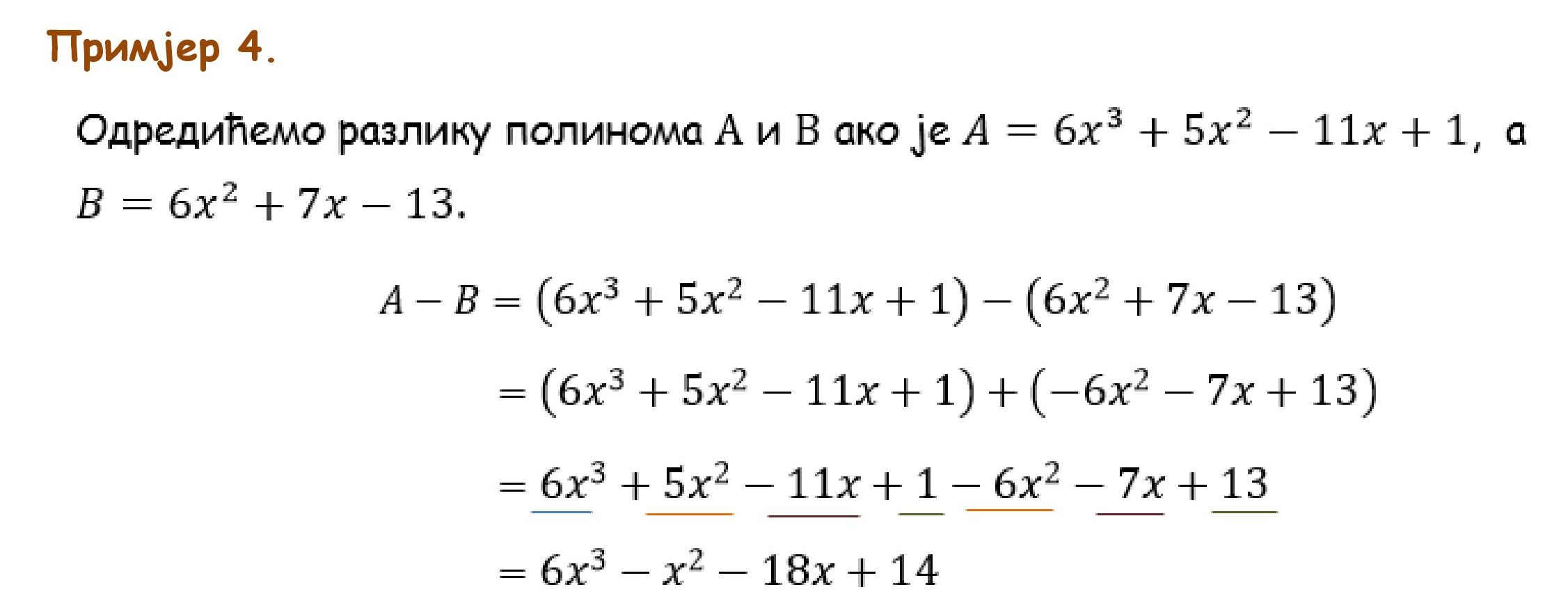 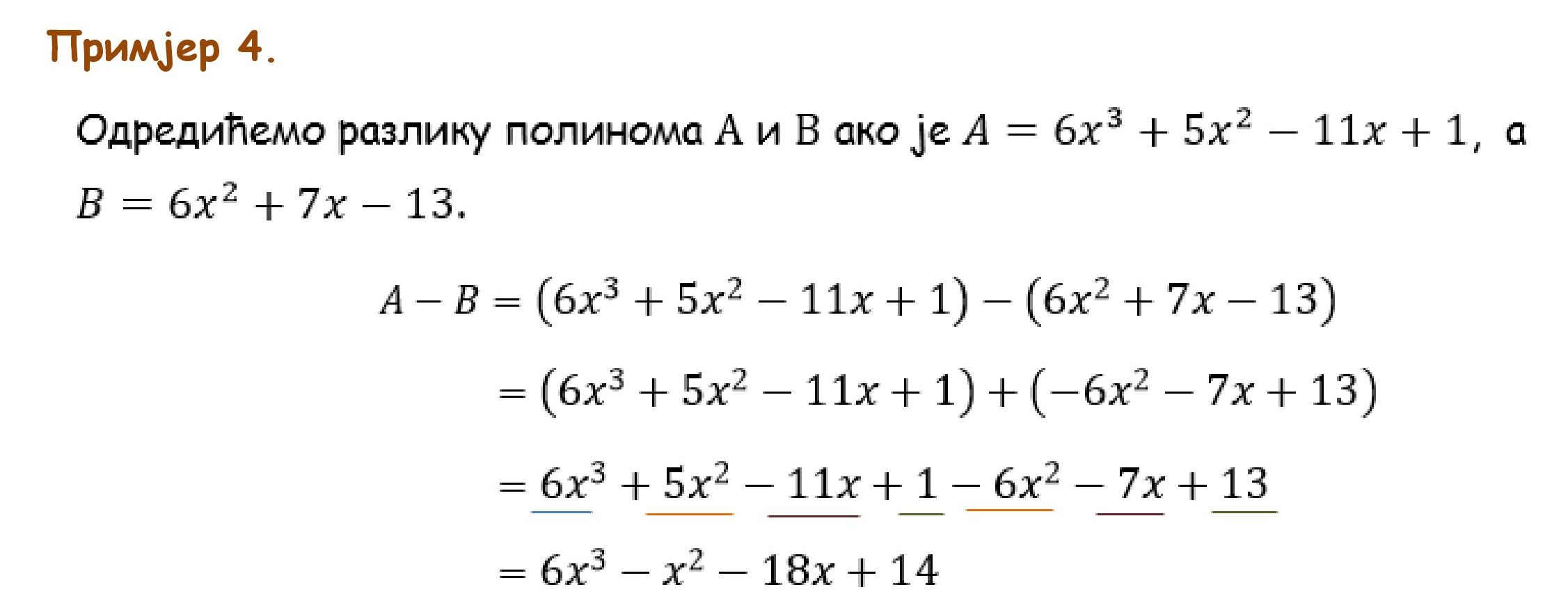 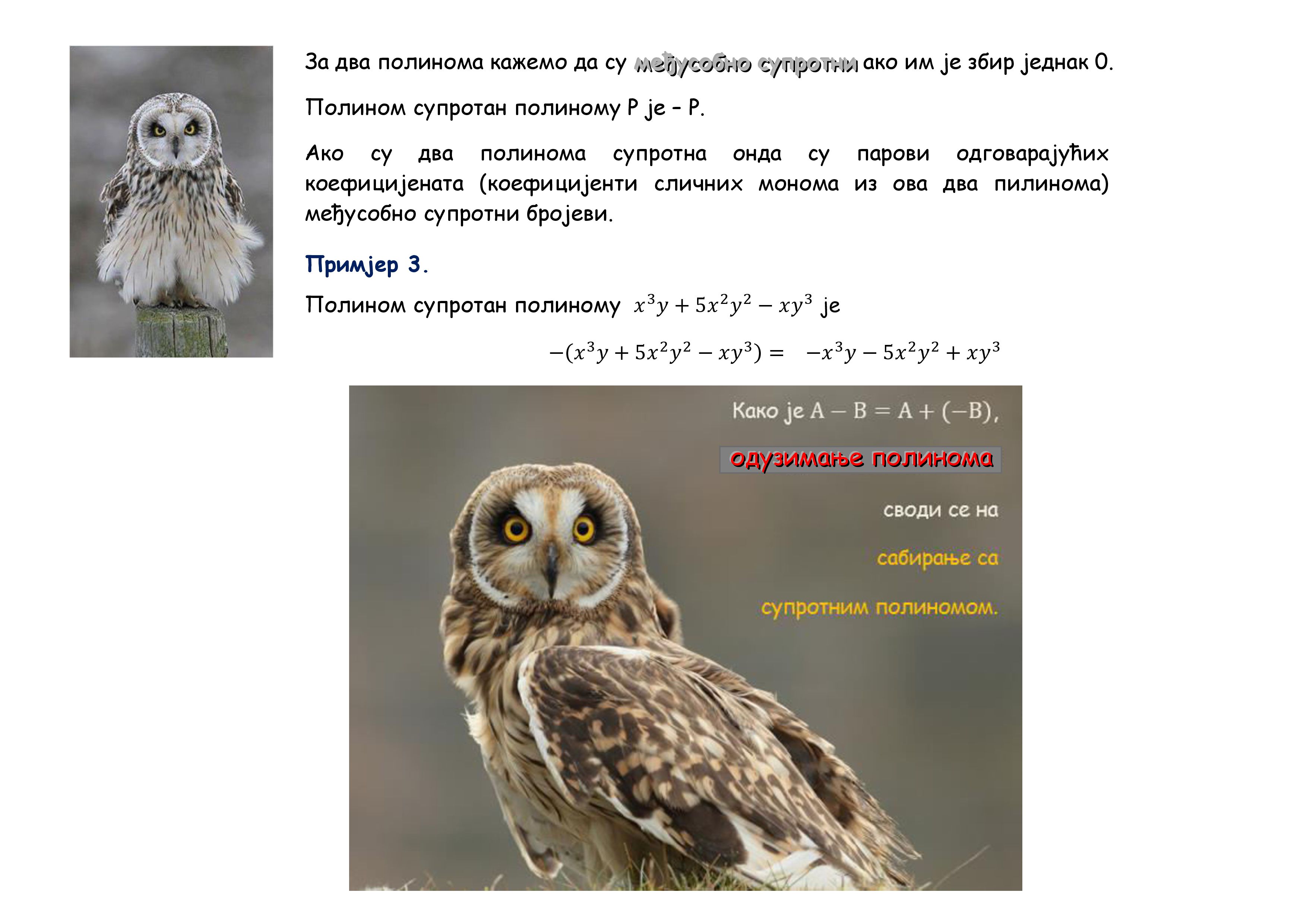 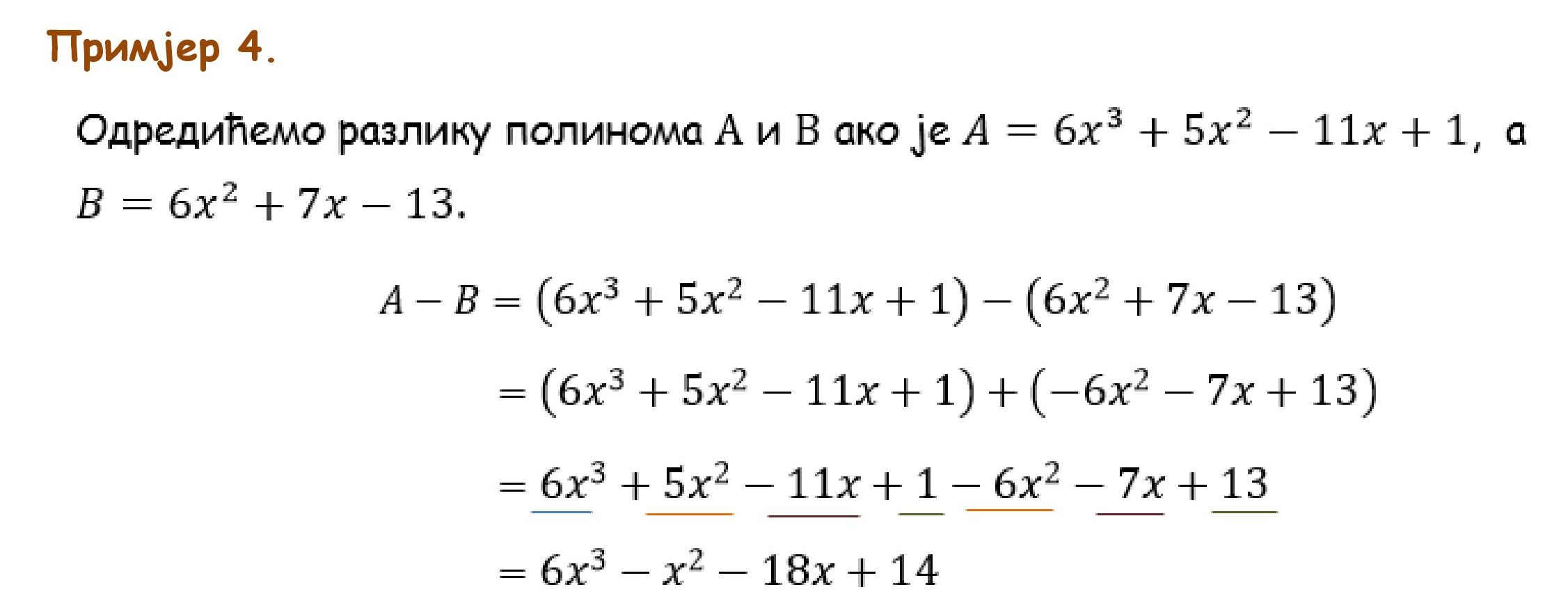 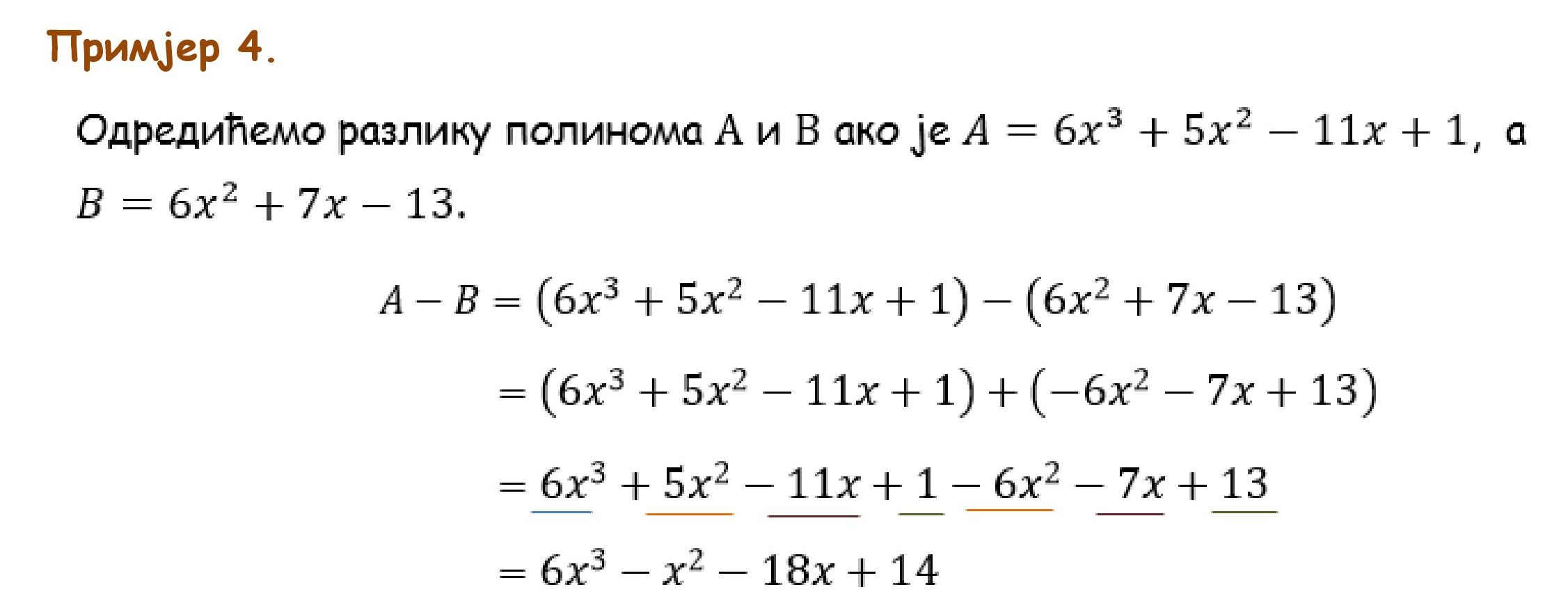 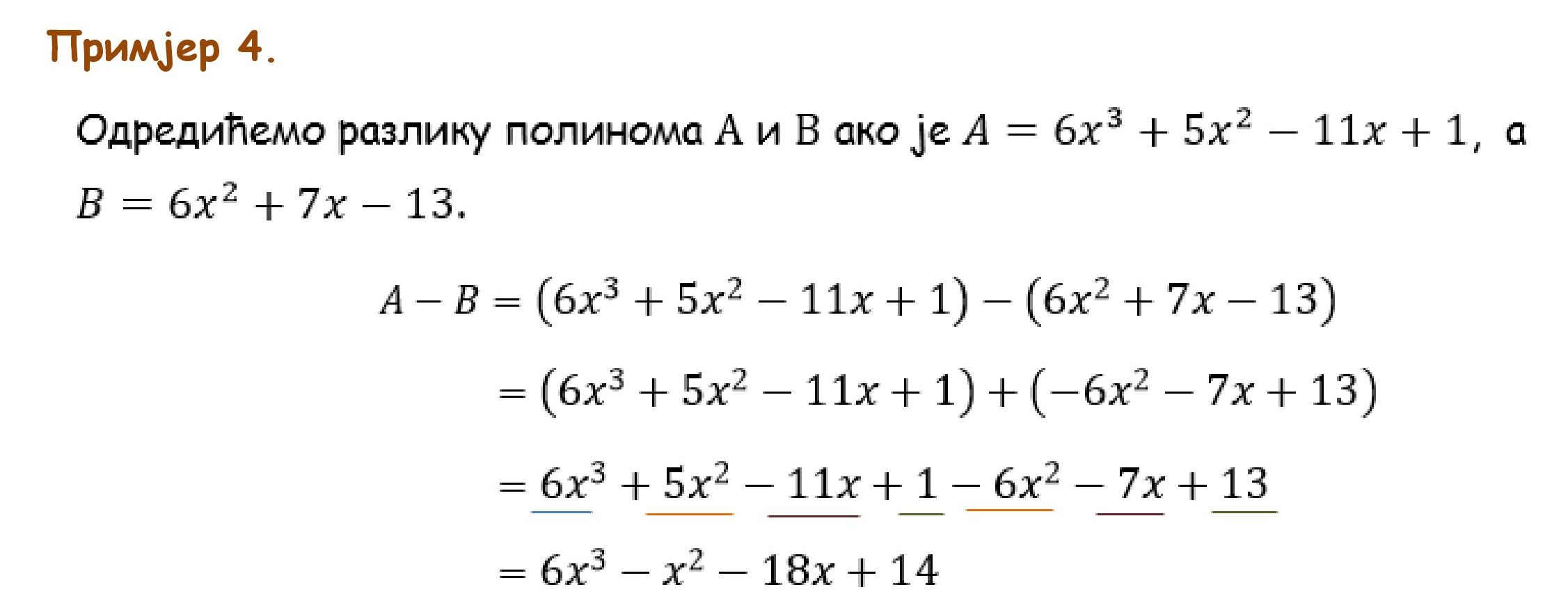 САБИРАЊЕ И ОДУЗИМАЊЕ ПОЛИНОМА
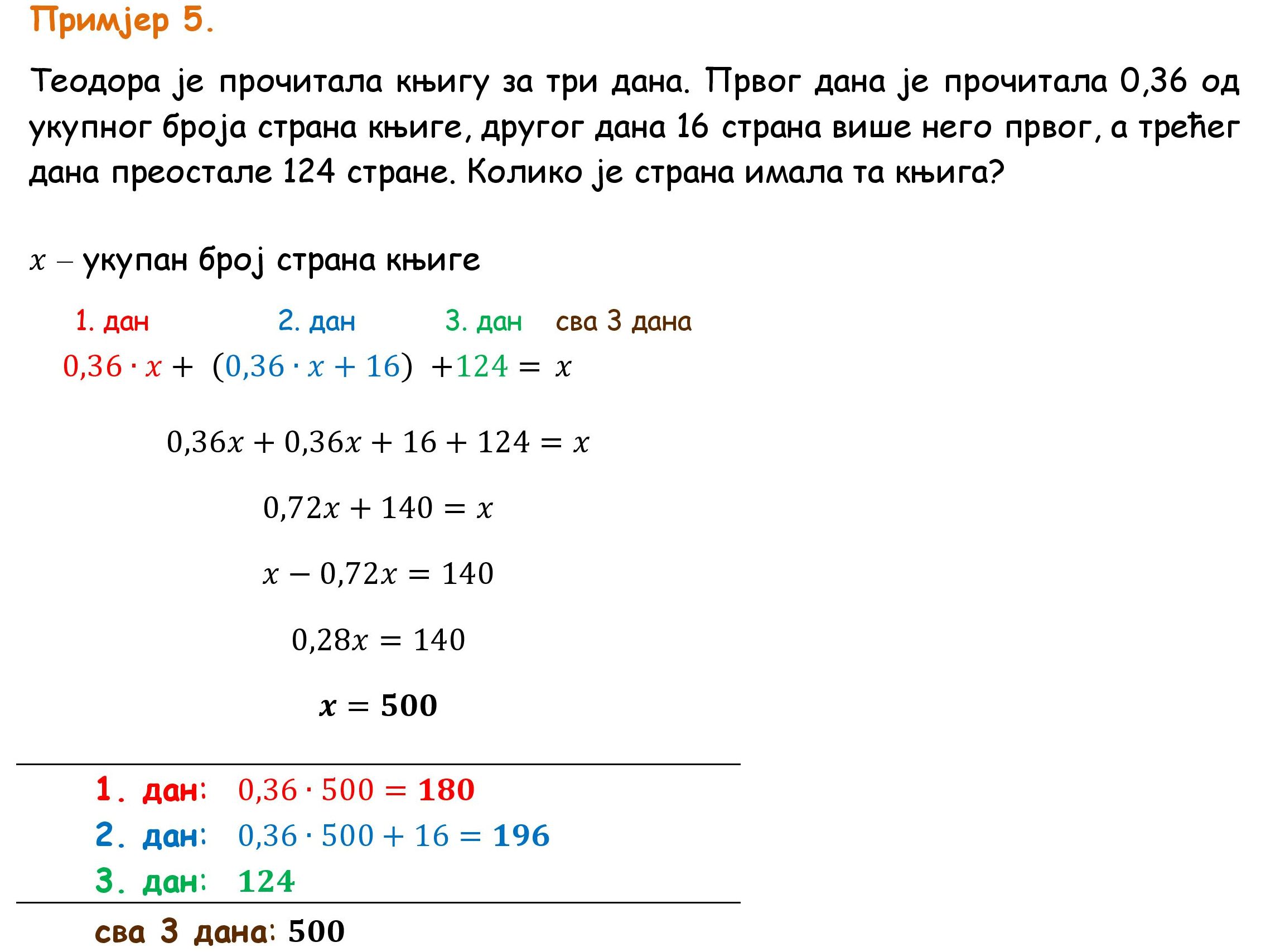 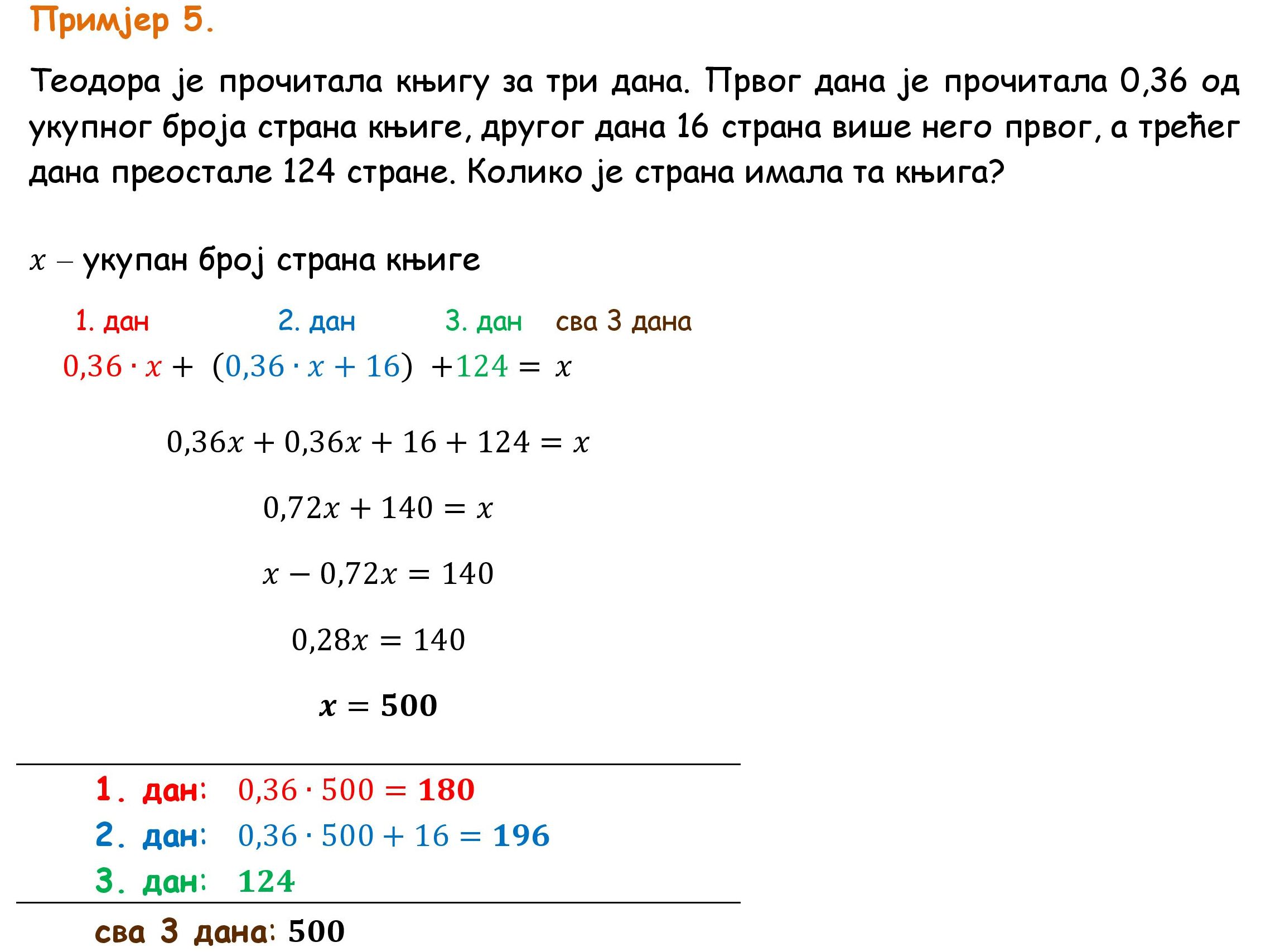 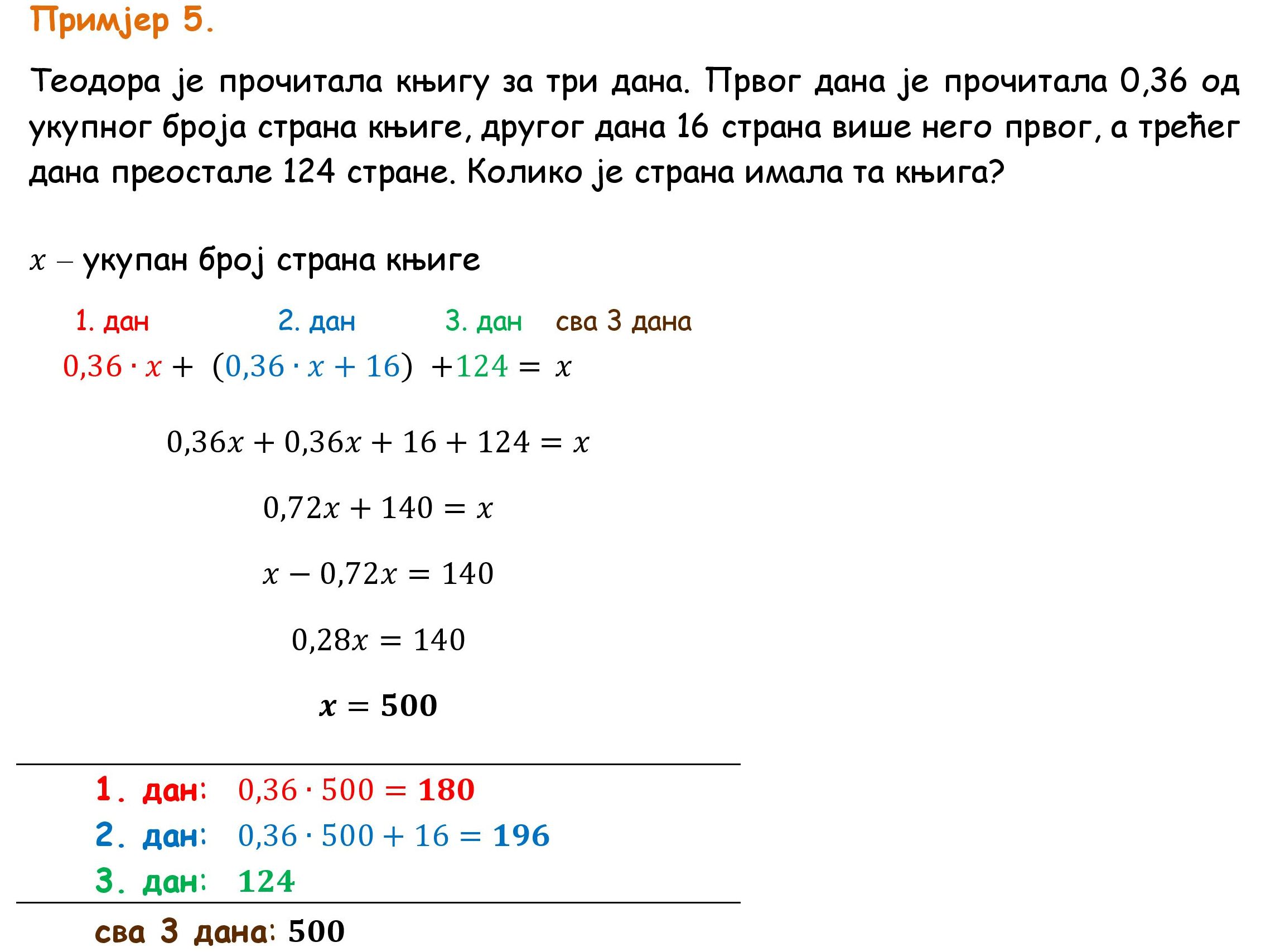 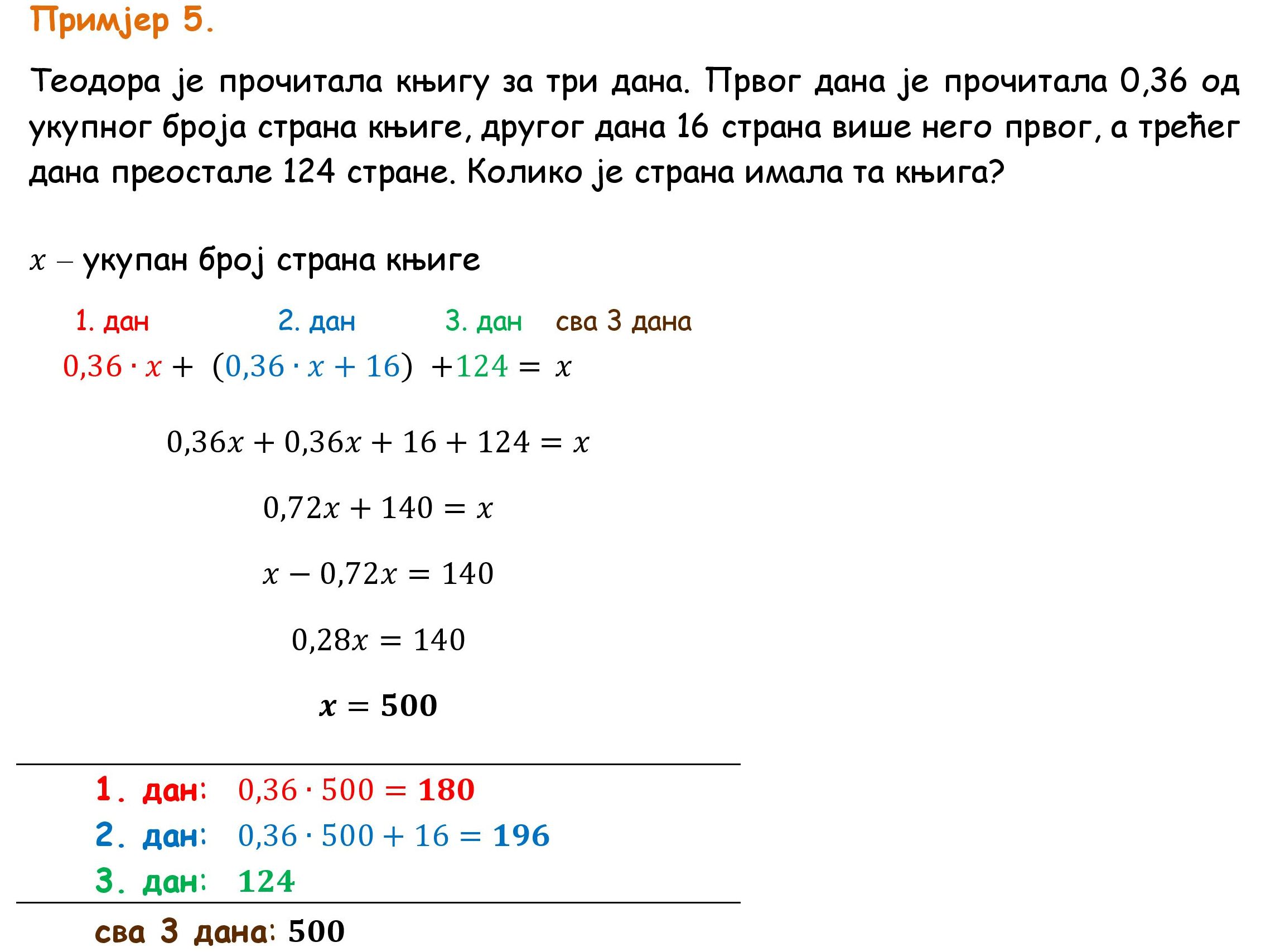 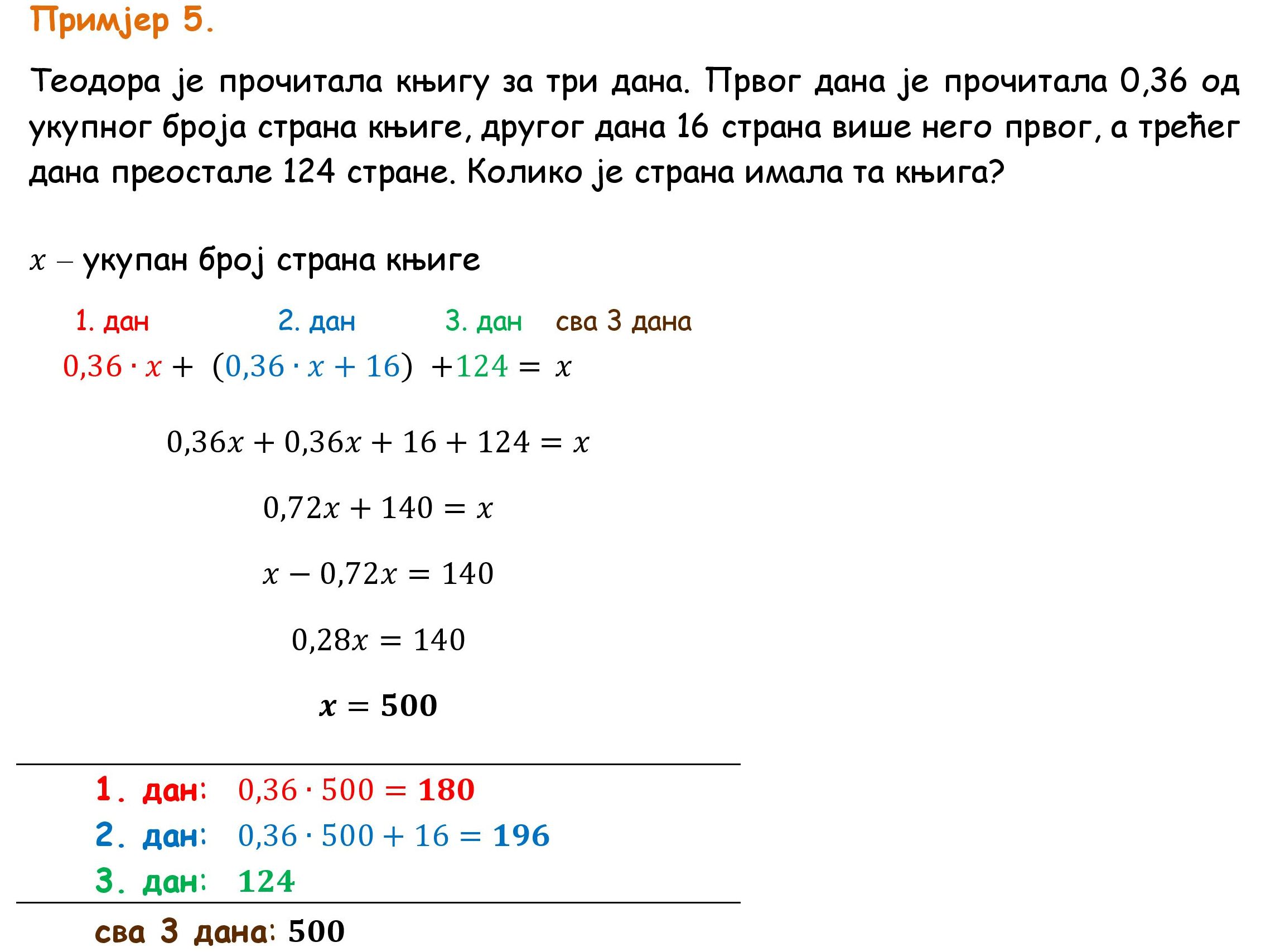 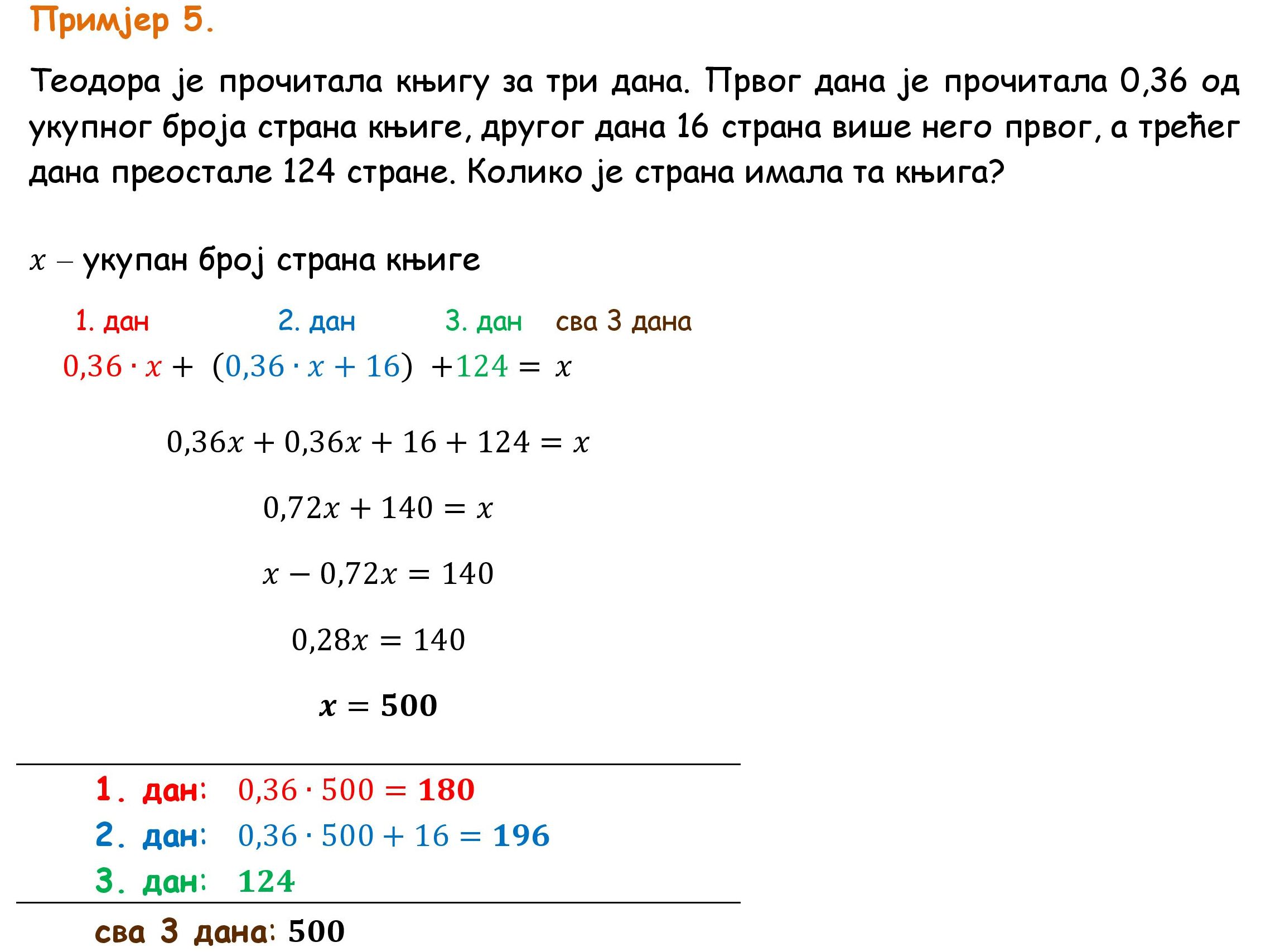 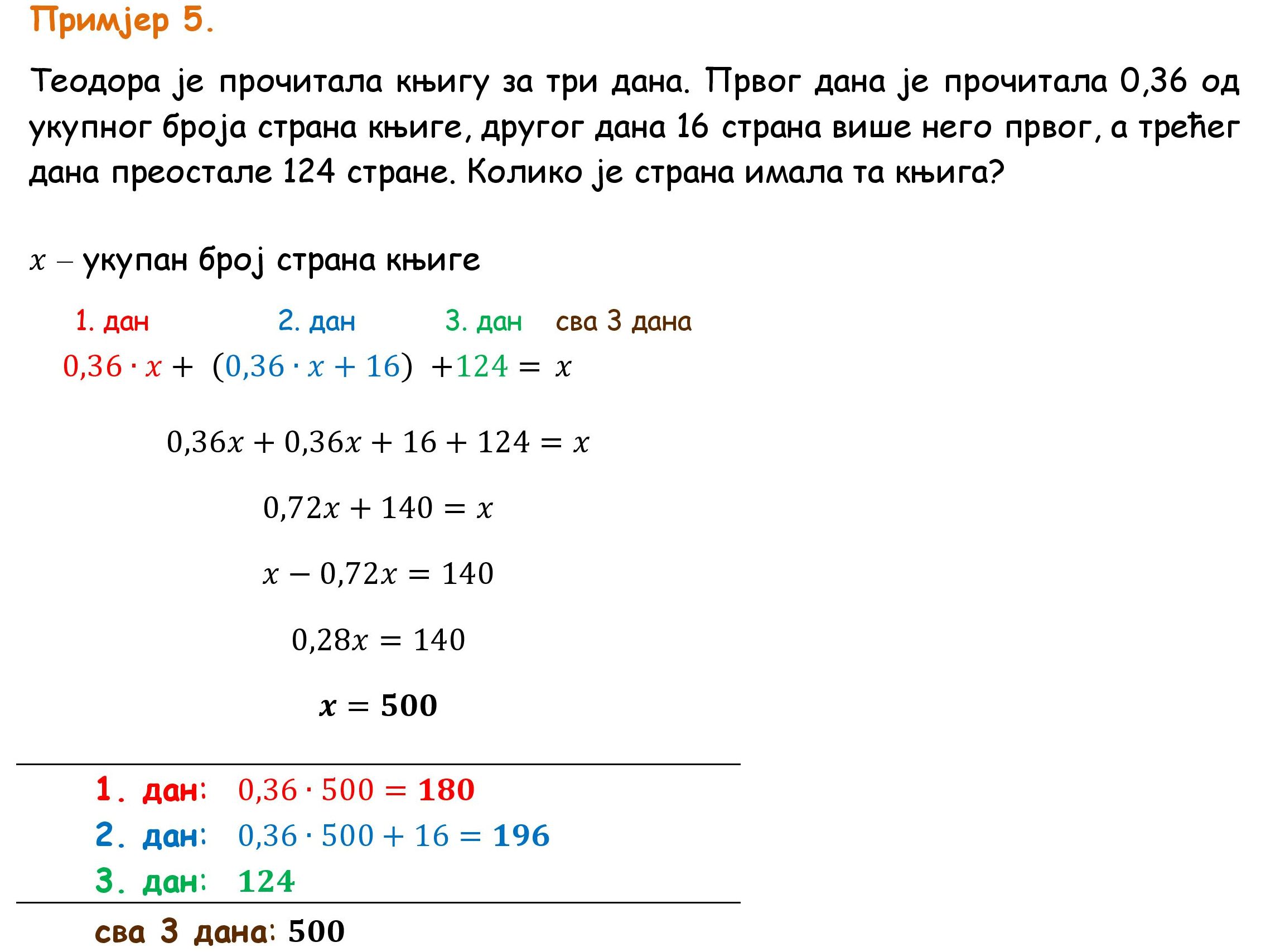 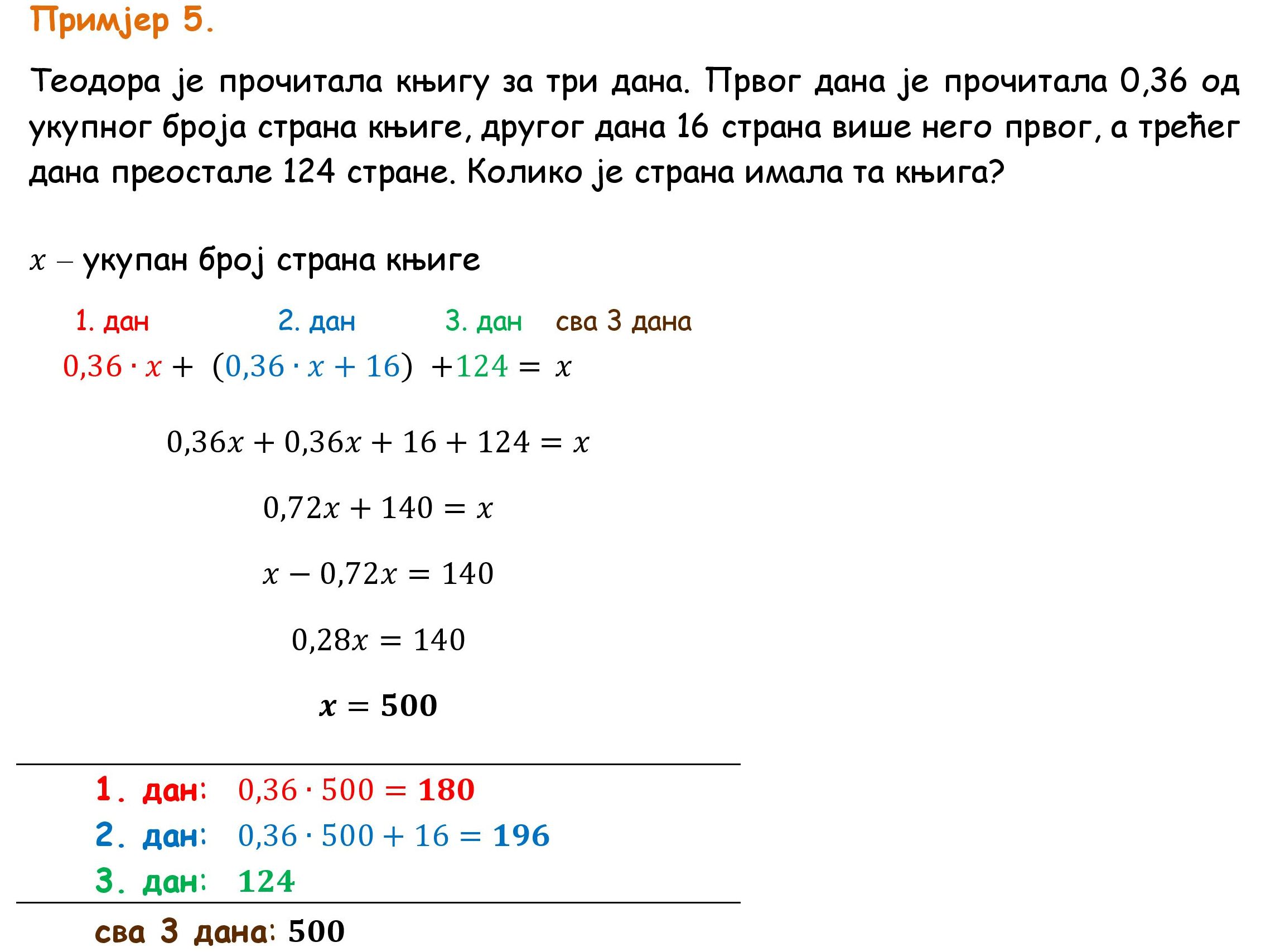 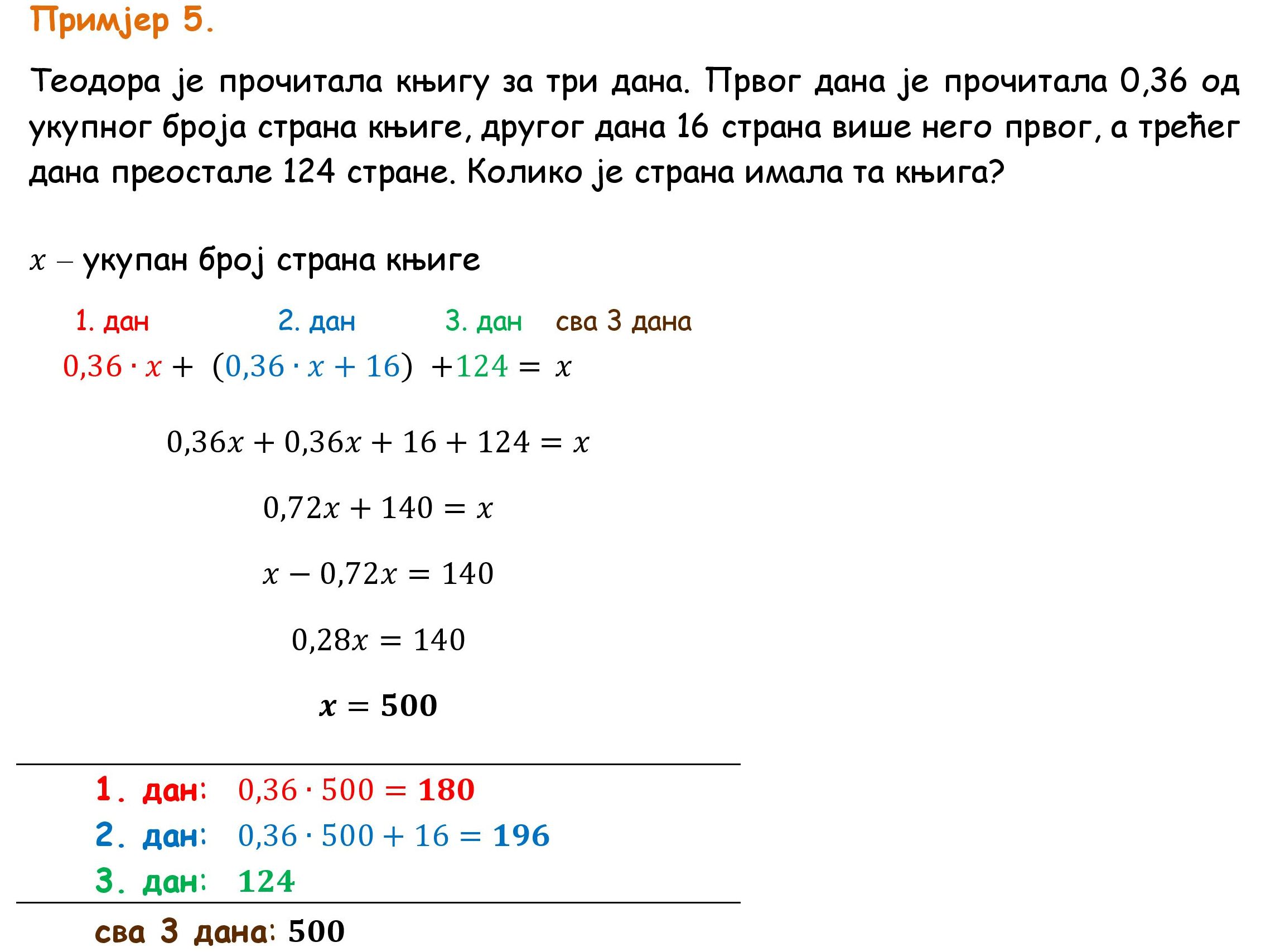 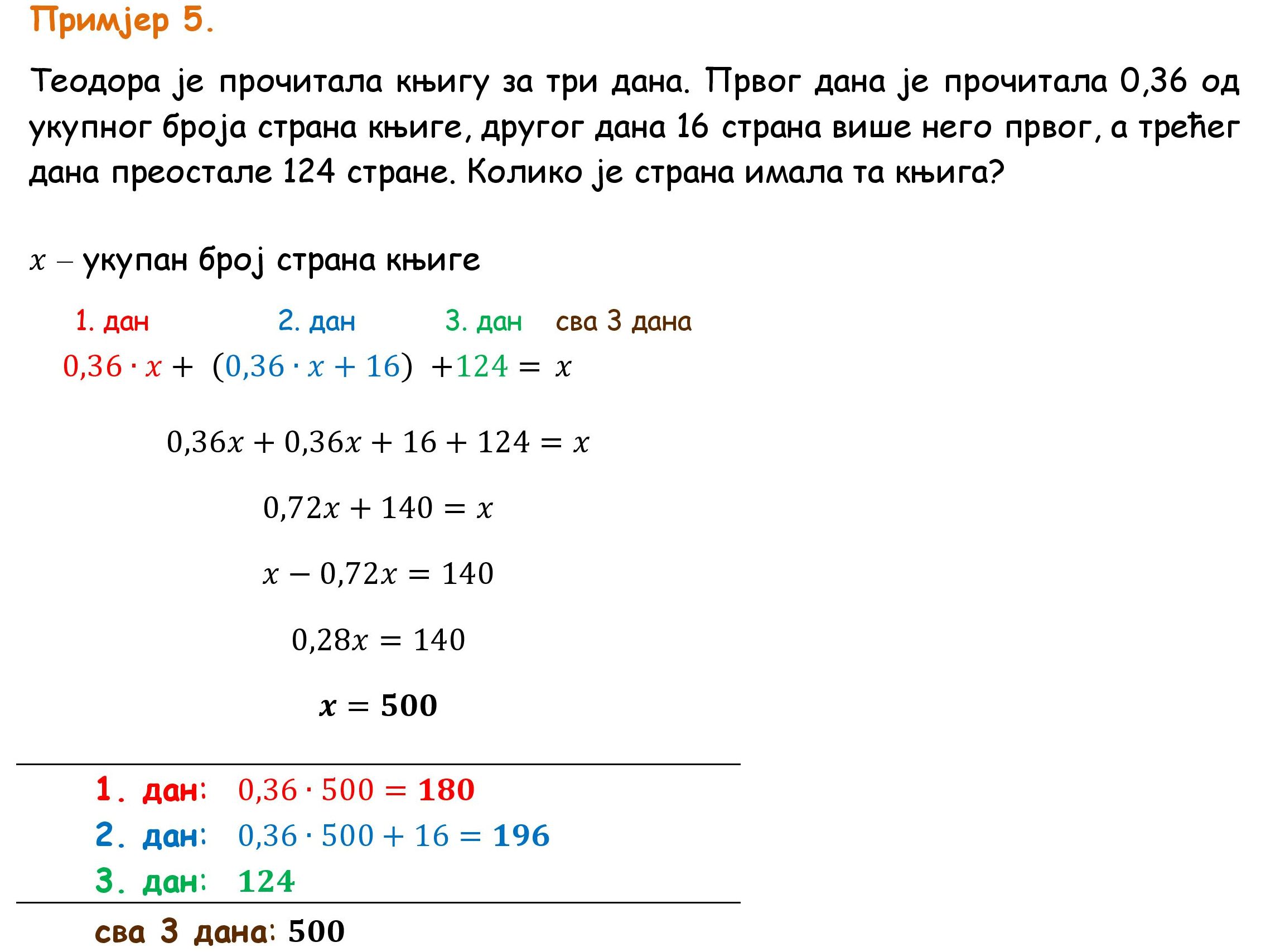 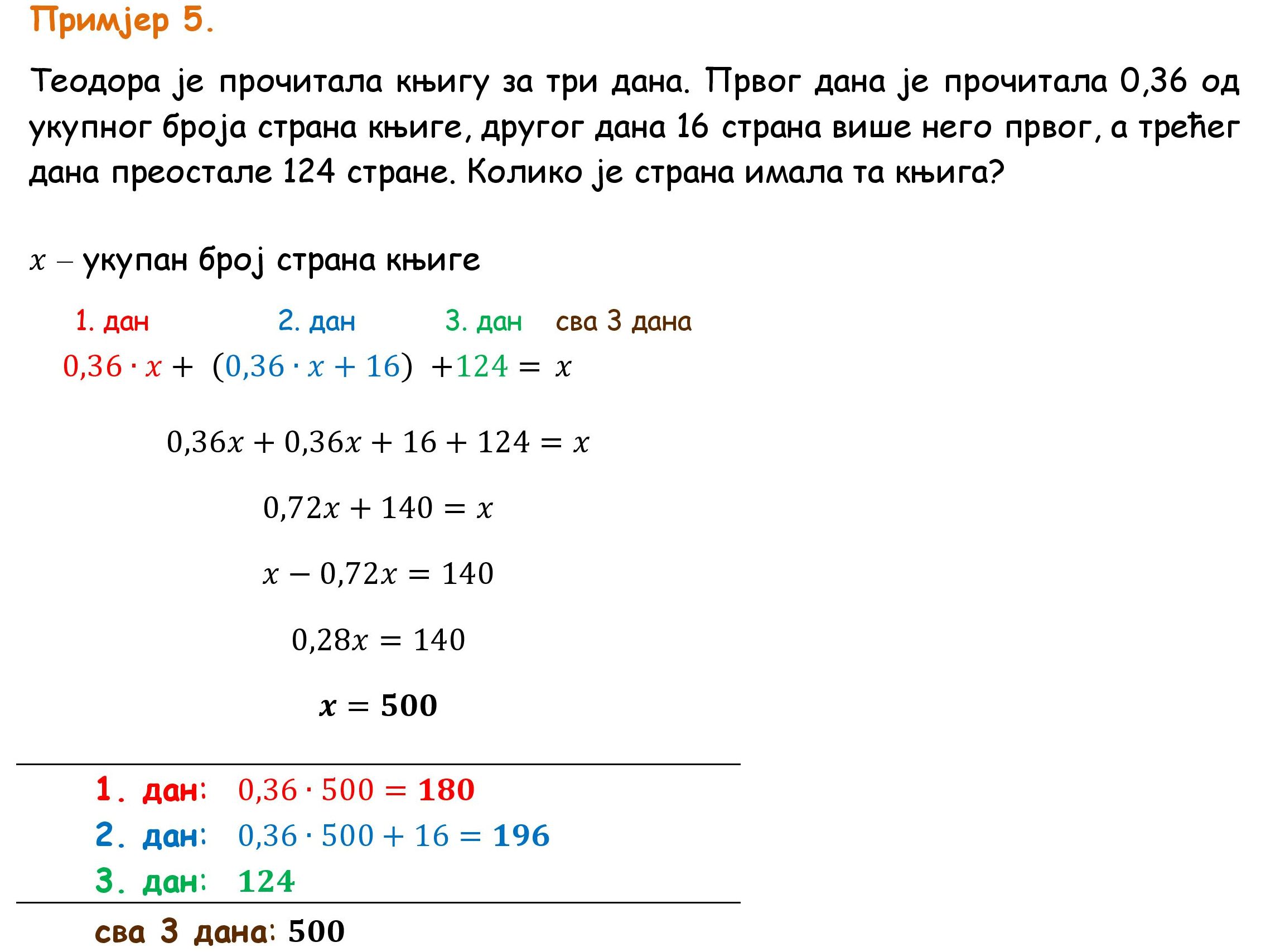 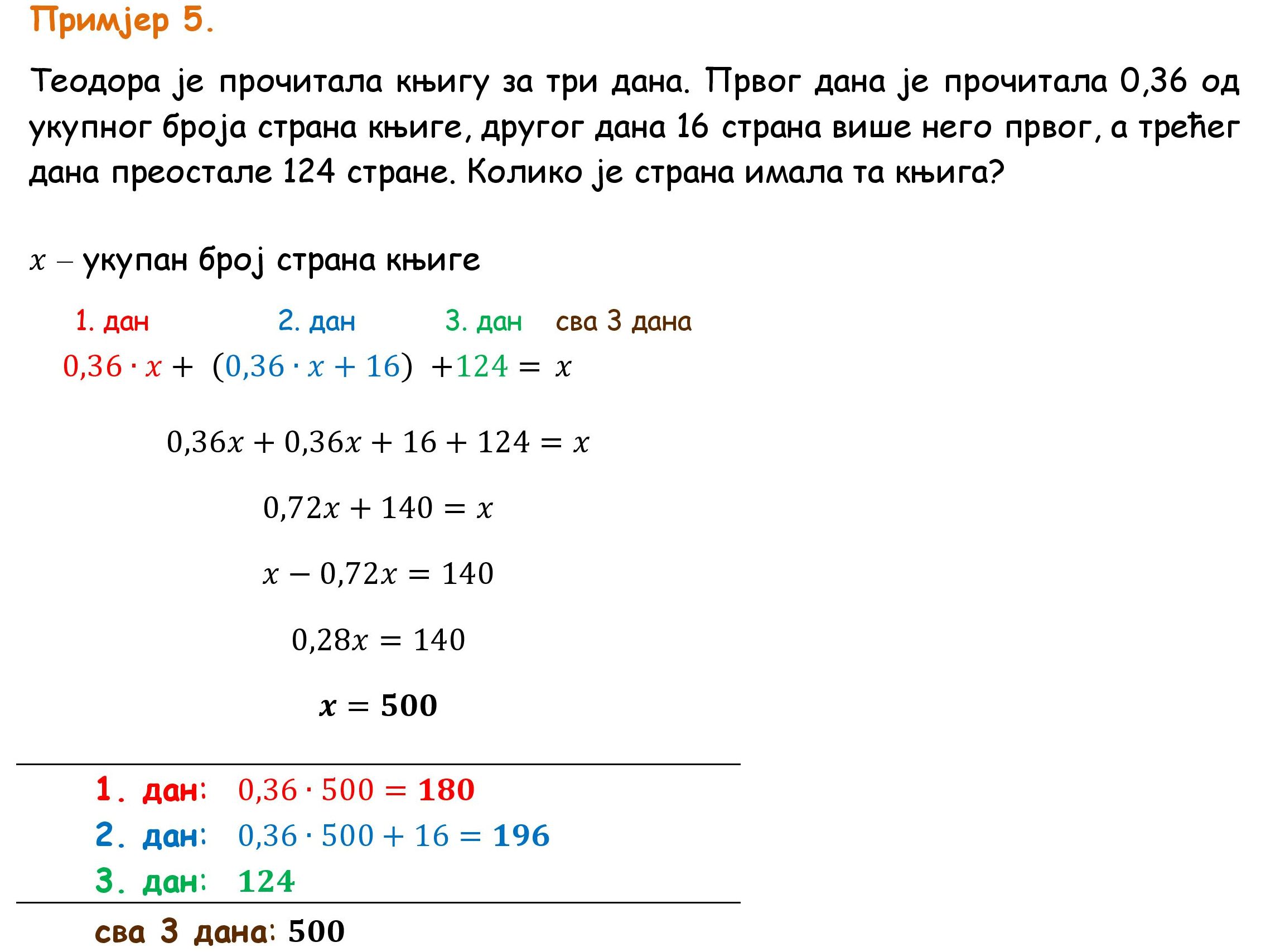 ЗАДАТАК ЗА САМОСТАЛАН РАД
Збирка задатака, страна 48, задатак 75.